Старший воспитатель
Проценко М.А.
«И стены умеют говорить…»
[Speaker Notes: Добрый день!, уважаемые коллеги!]
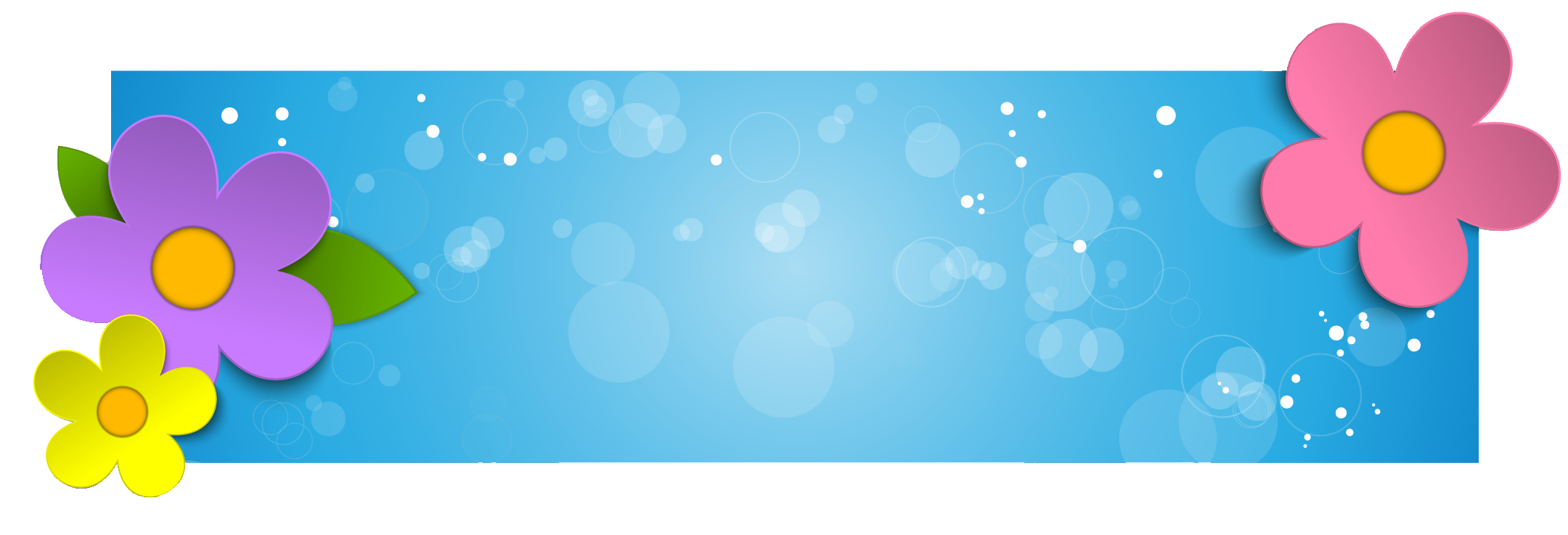 В ФГОС ДО указано, что «развивающая предметно-пространственная среда обеспечивает максимальную реализацию образовательного потенциала пространства организации, группы»
[Speaker Notes: Одной из современных технологий, позволяющей наиболее эффективно использовать образовательный потенциал развивающей предметно-пространственной среды группы является технология «говорящих стен».]
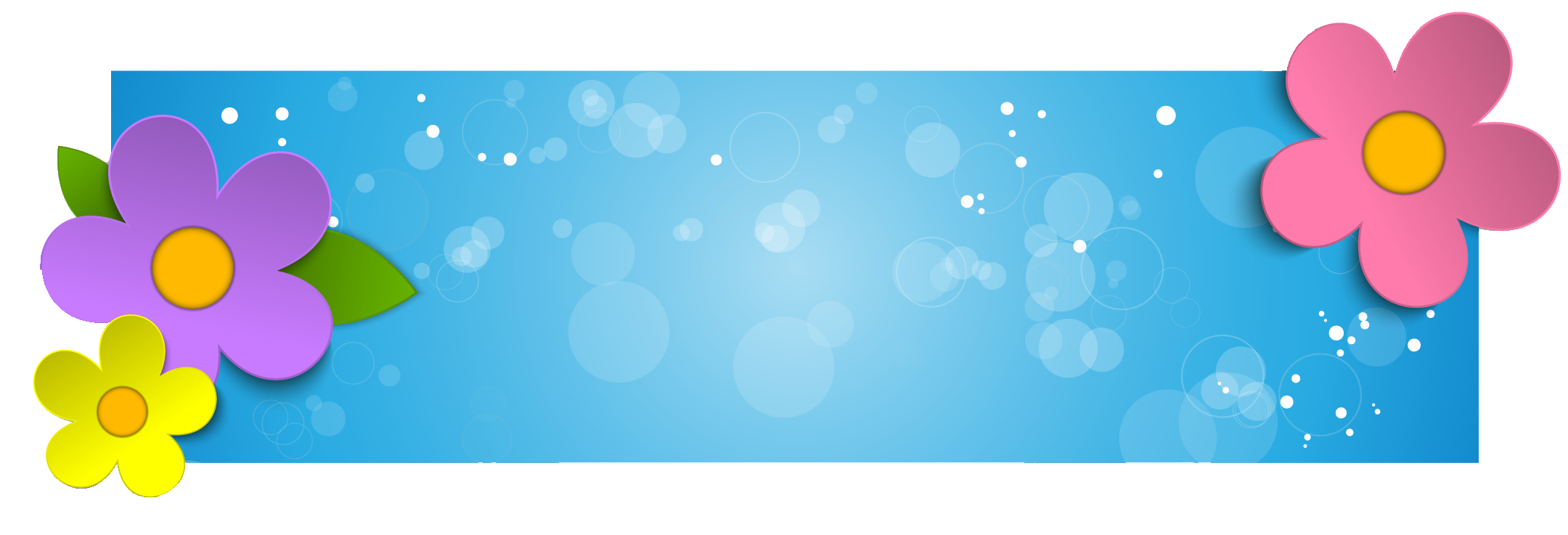 Технология  «говорящая стена»
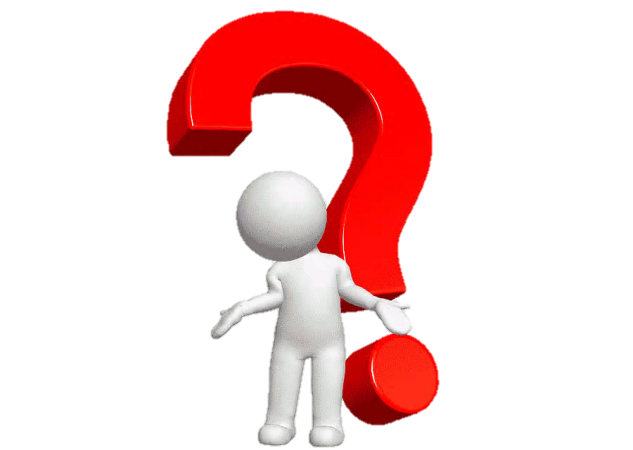 Для чего?

Создание благоприятных условий для:

творческого самовыражения

проявления познавательной 
    активности детей

восприятия и созерцания

эмоционального комфорта
полноценного развития дошкольников по всем образовательным областям ФГОС в соответствии с конкретными особенностями и требованиями образовательной программы детского сада
[Speaker Notes: Суть образовательной технологии «говорящие стены» заключается в том, что ребенок имеет возможность планировать свою самостоятельную деятельность, используя предложенный иллюстративный и другой дидактический материал]
«Паутинки»
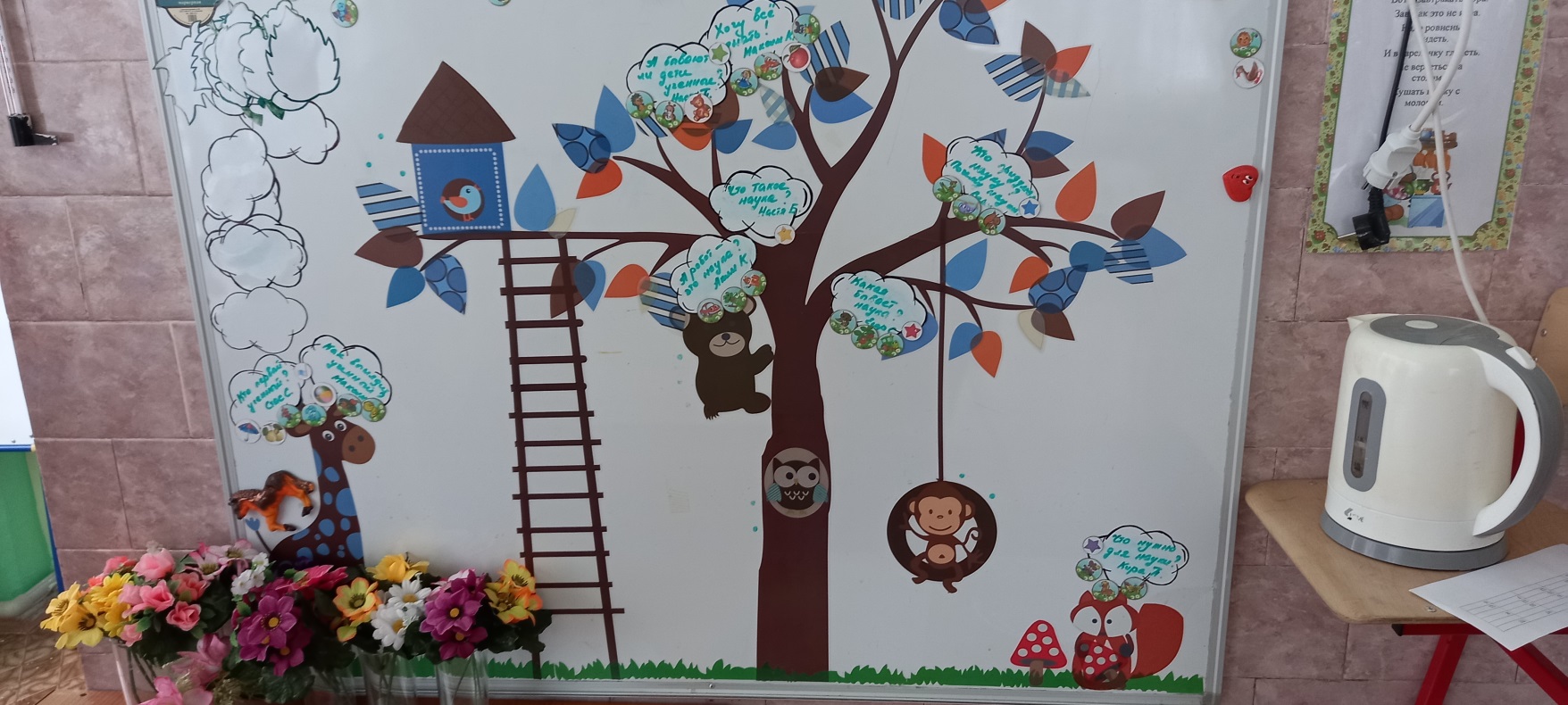 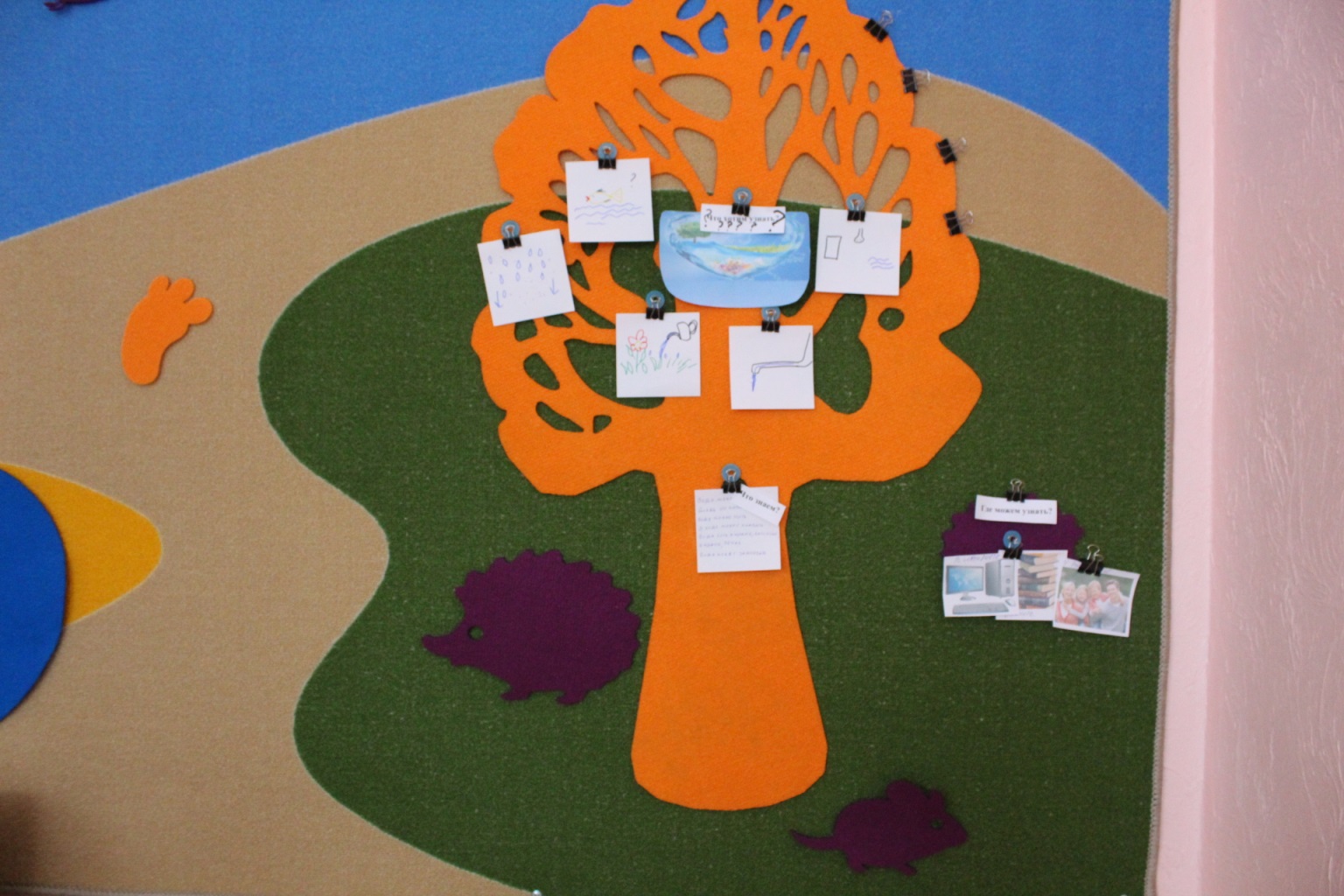 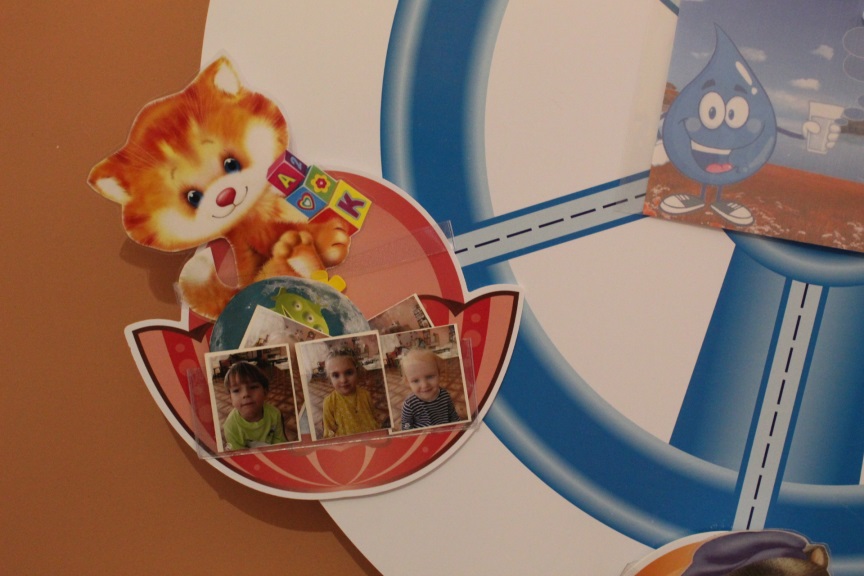 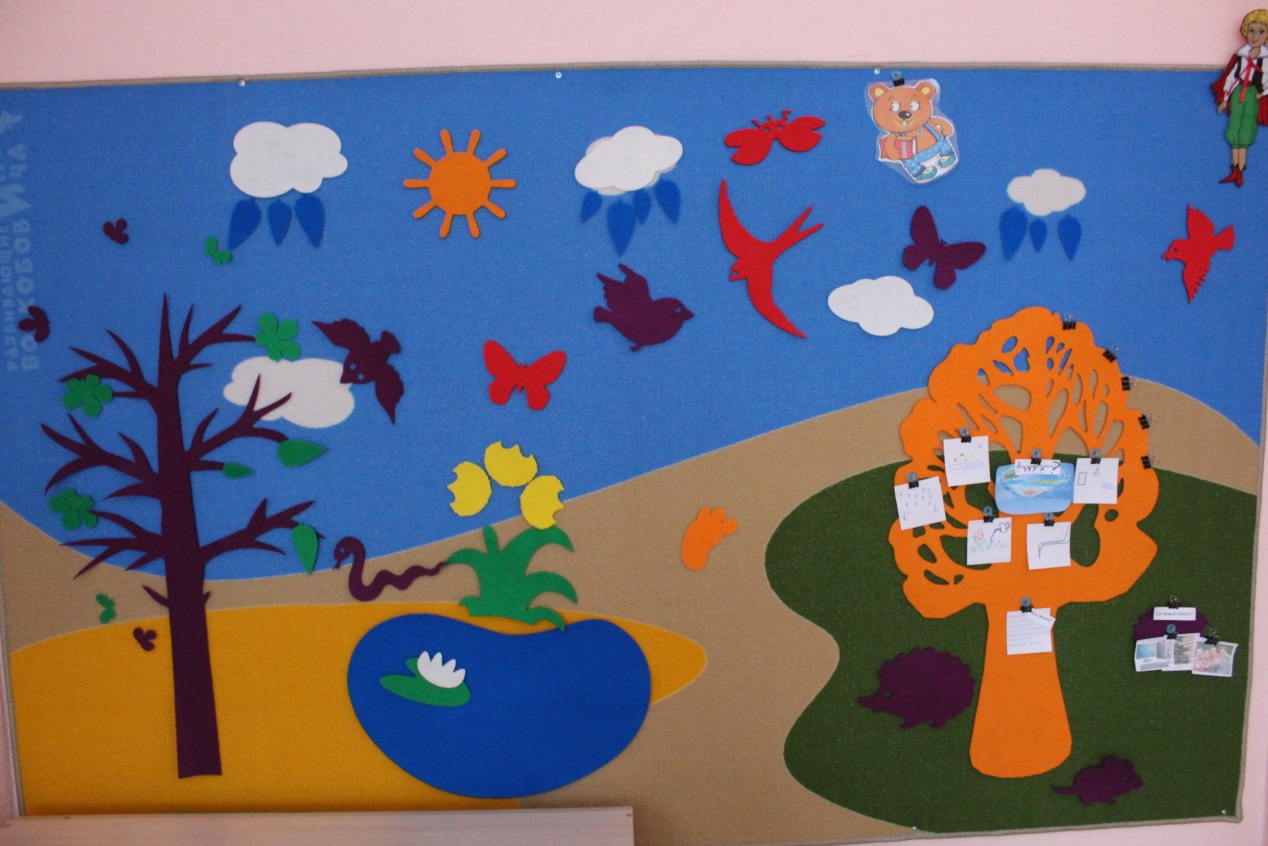 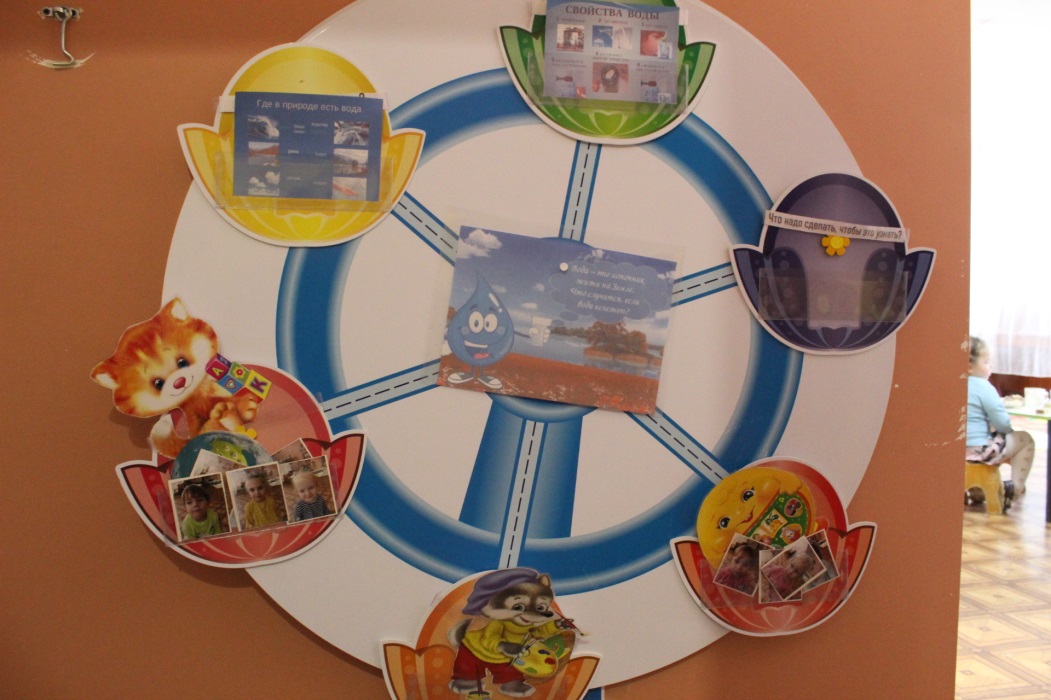 [Speaker Notes: Паутинки. В нашем ДОУ нет определенного макета паутинки, у каждого педагога, в каждой группе они совершенно разные.]
«Паутинки»
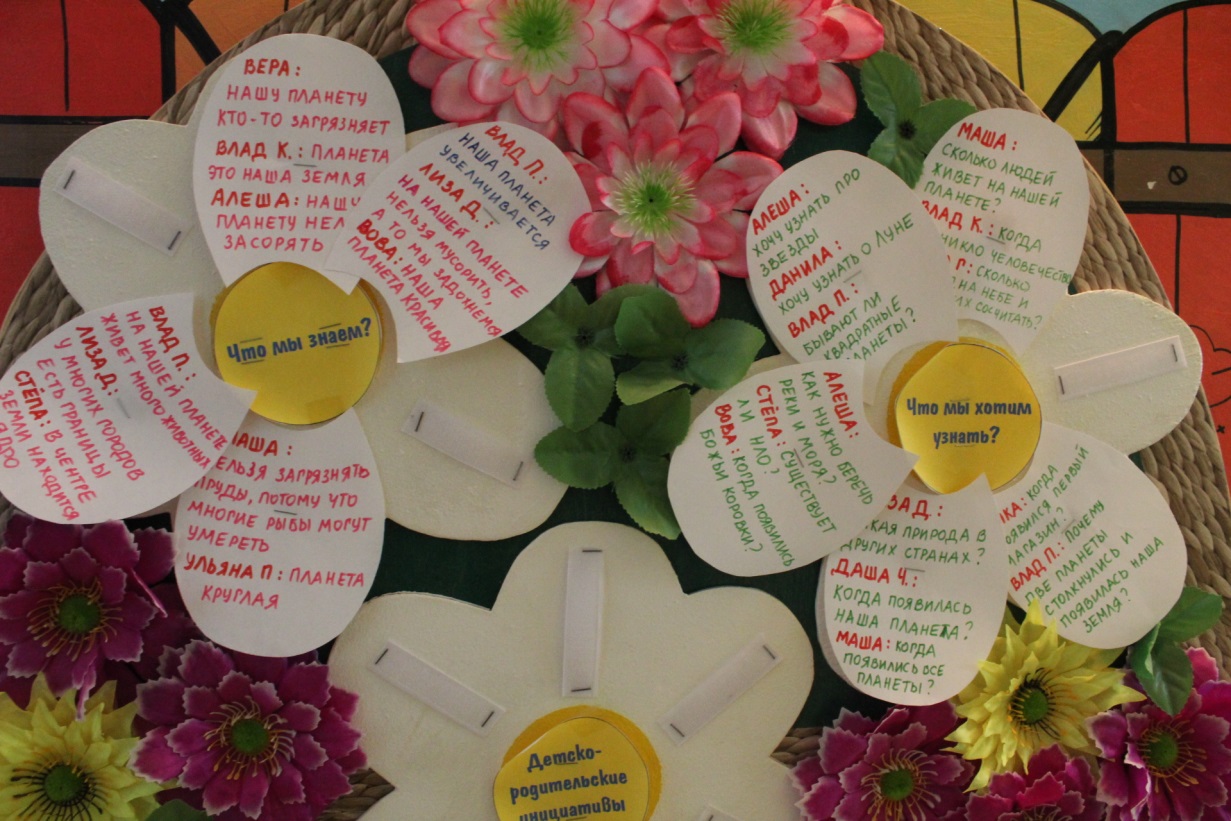 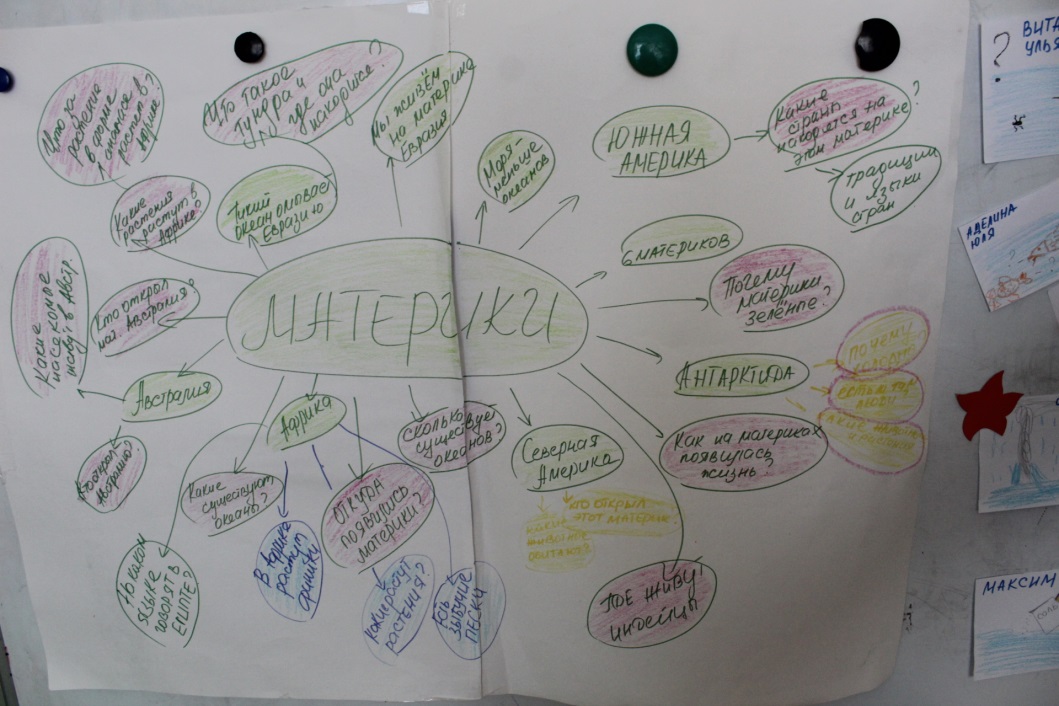 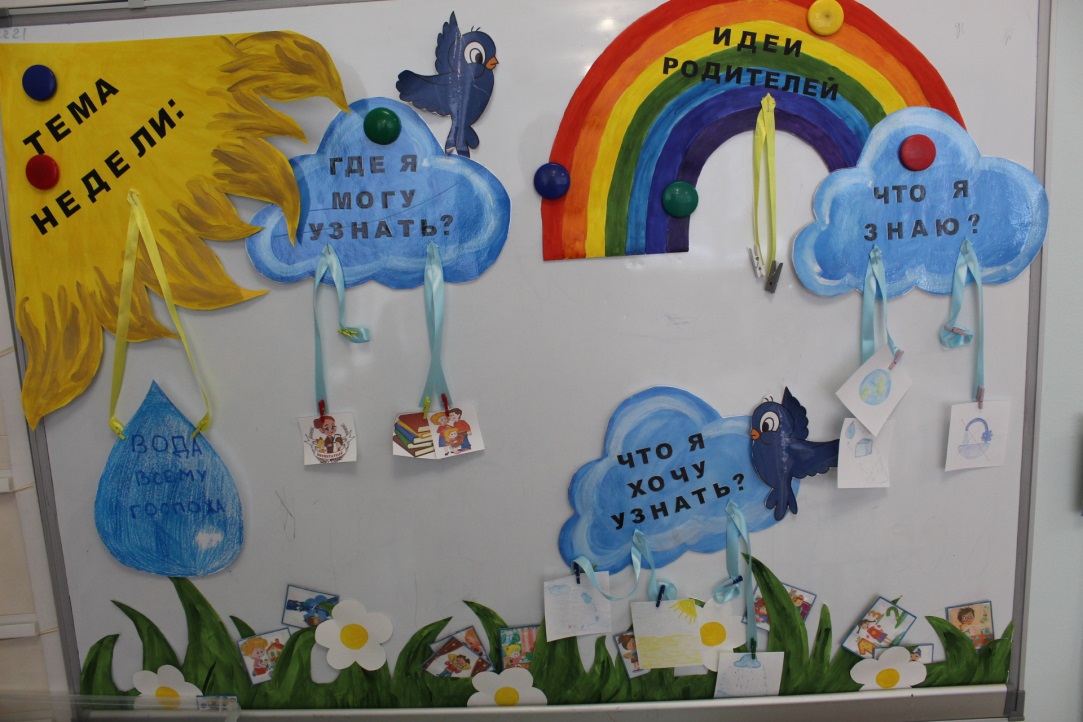 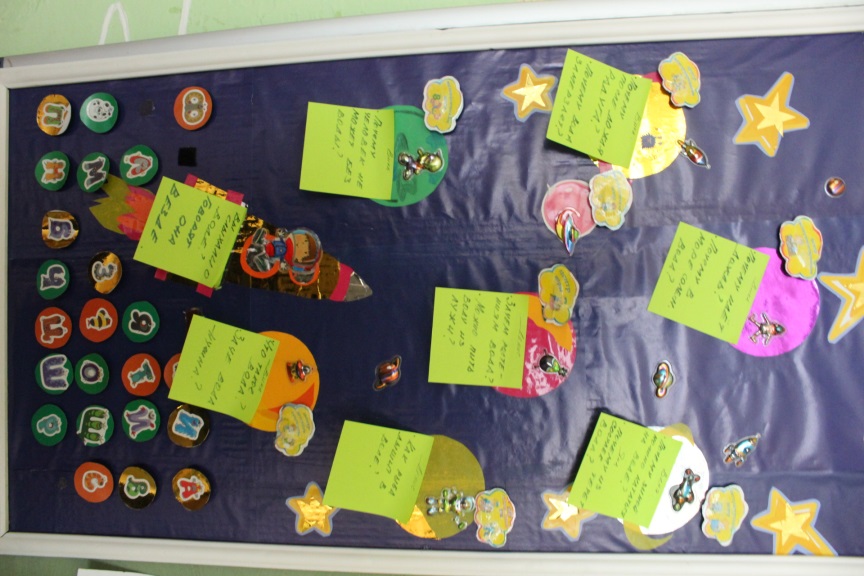 «Паутинки»
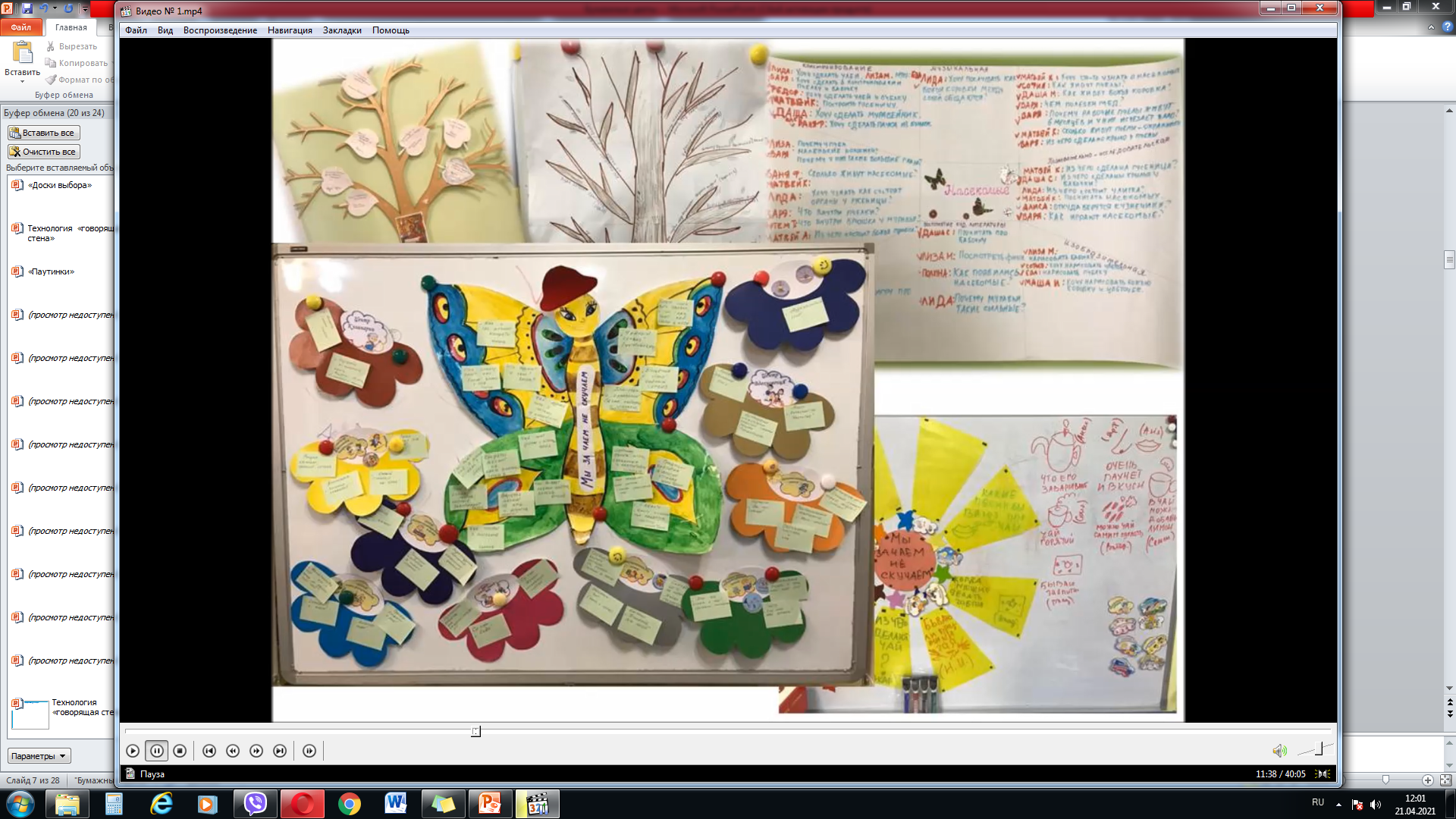 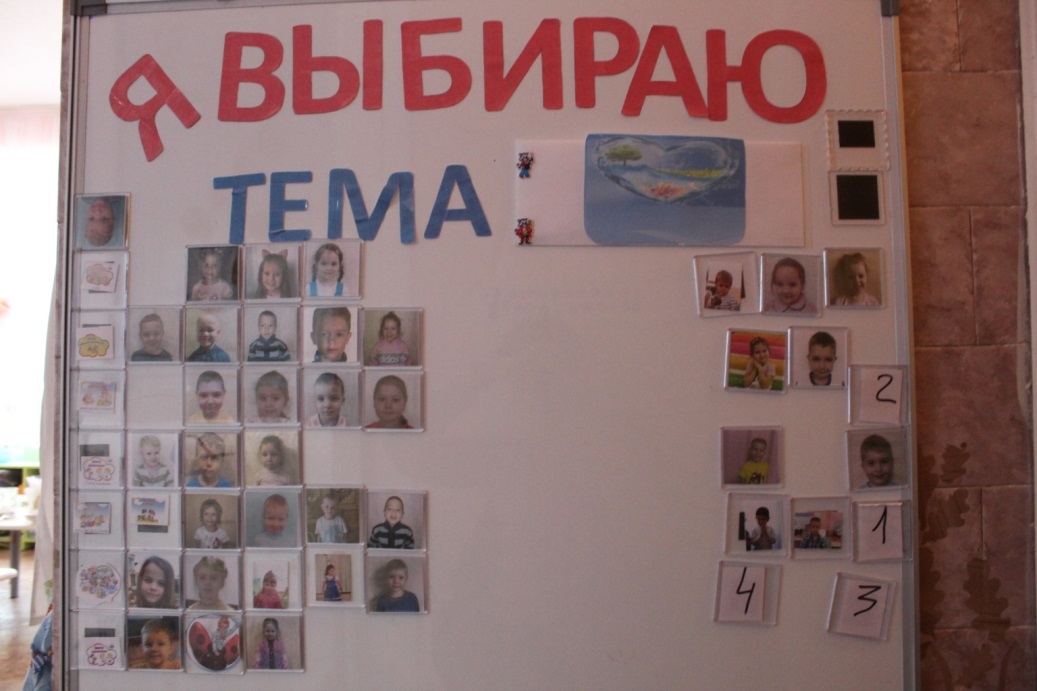 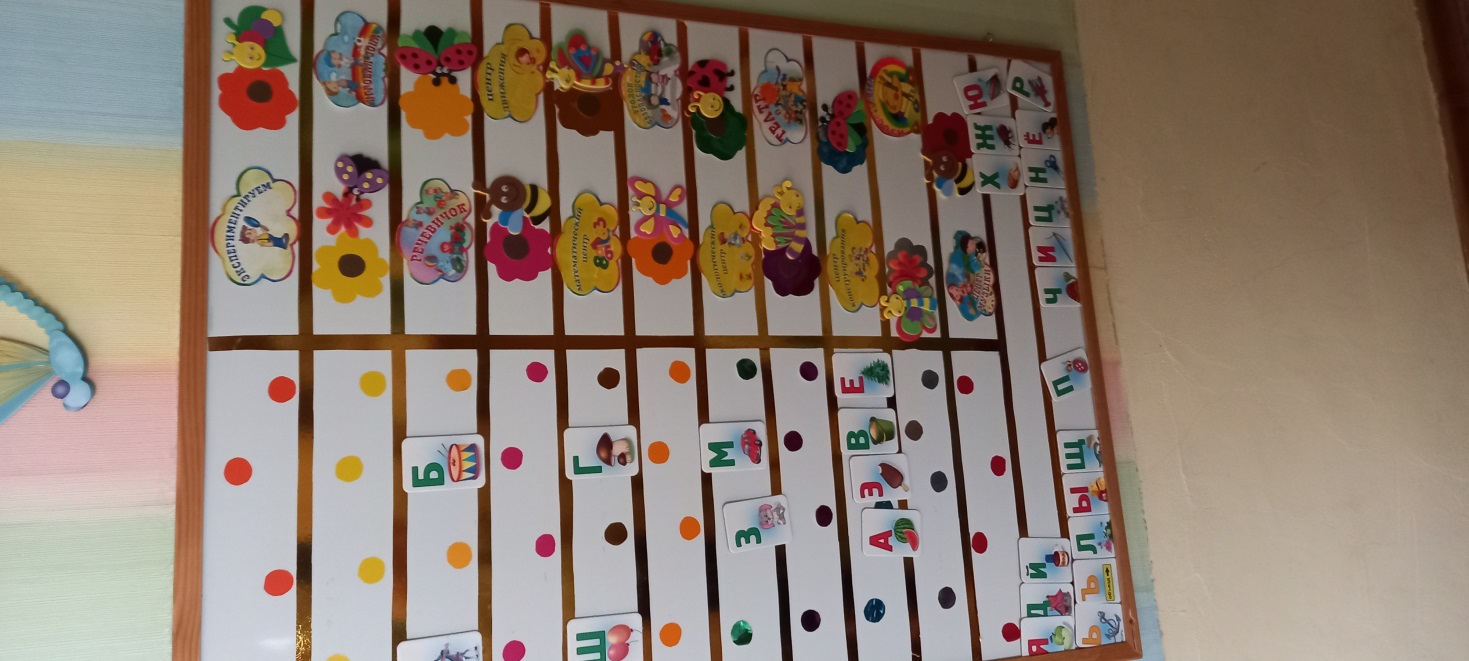 «я выбираю!»
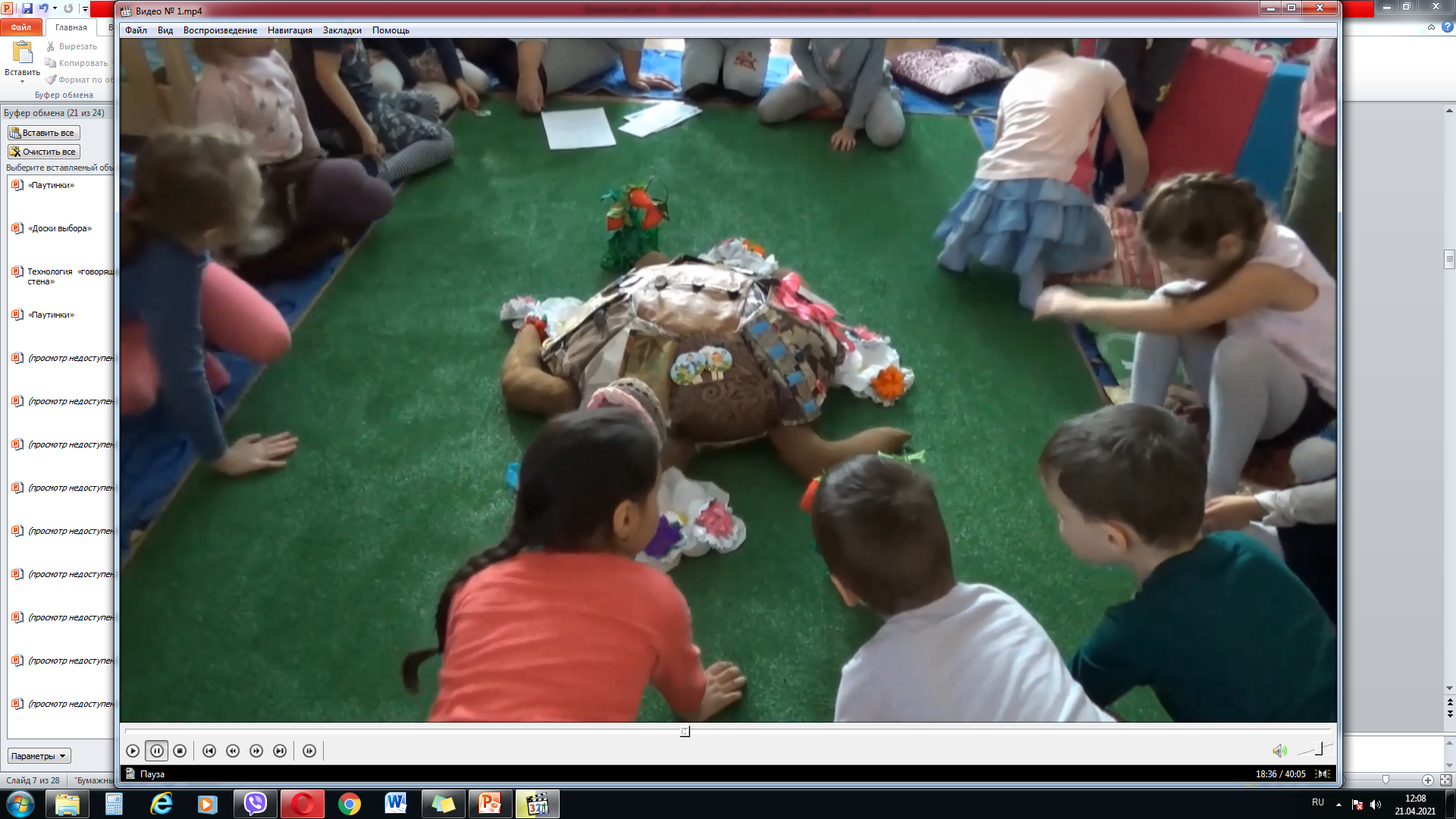 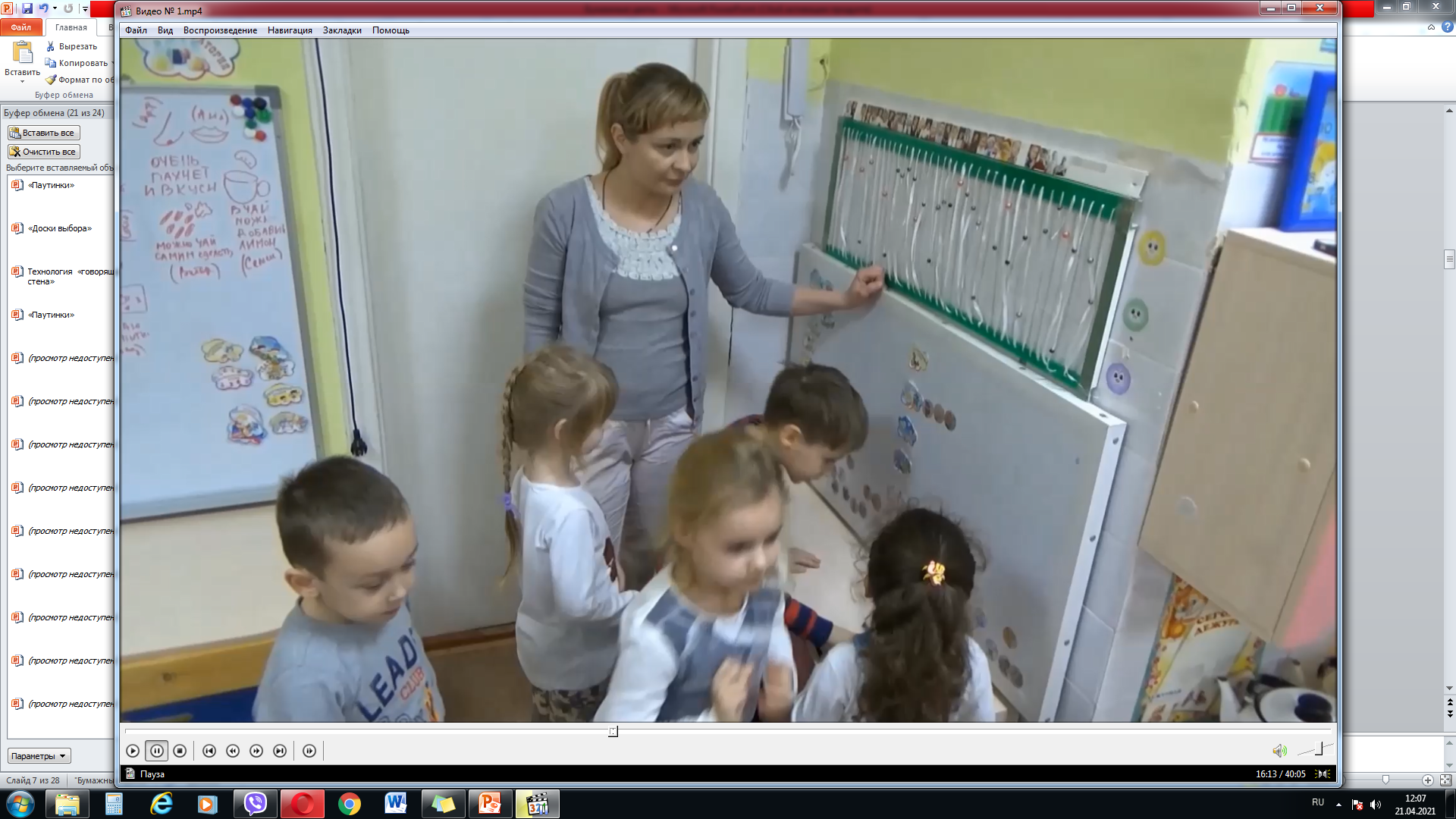 [Speaker Notes: Доски выбора]
«Радуга настроения»
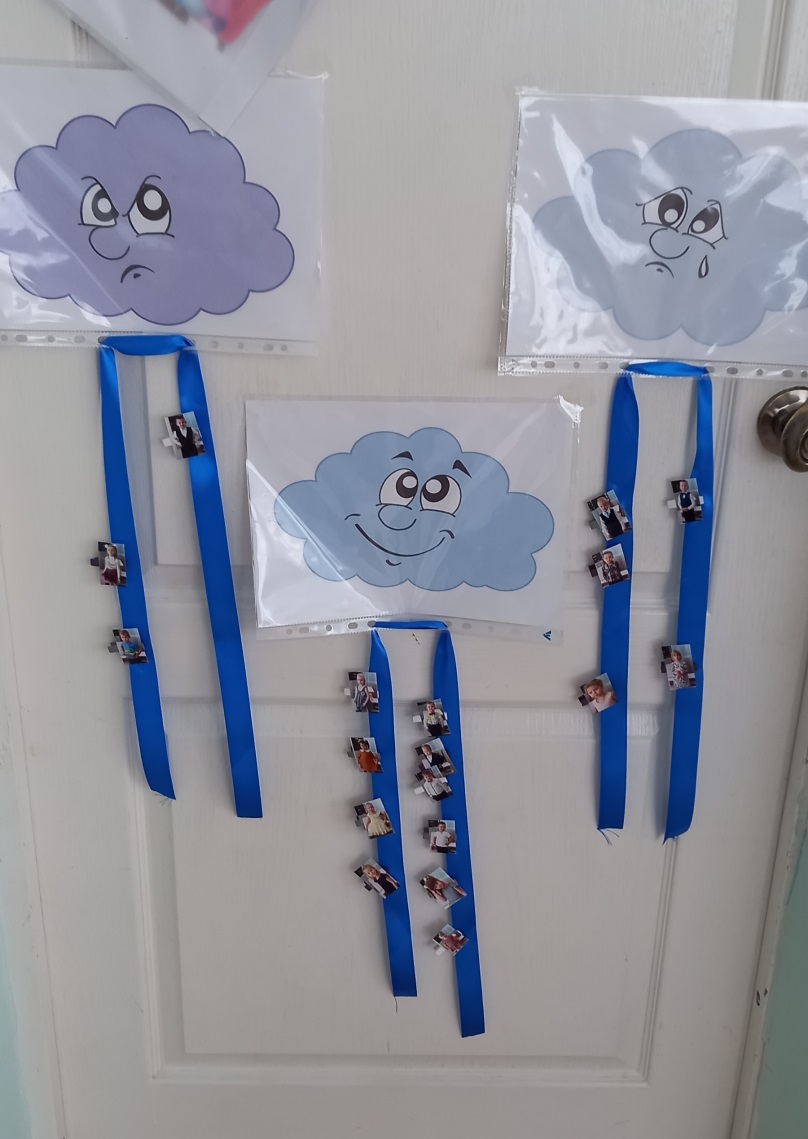 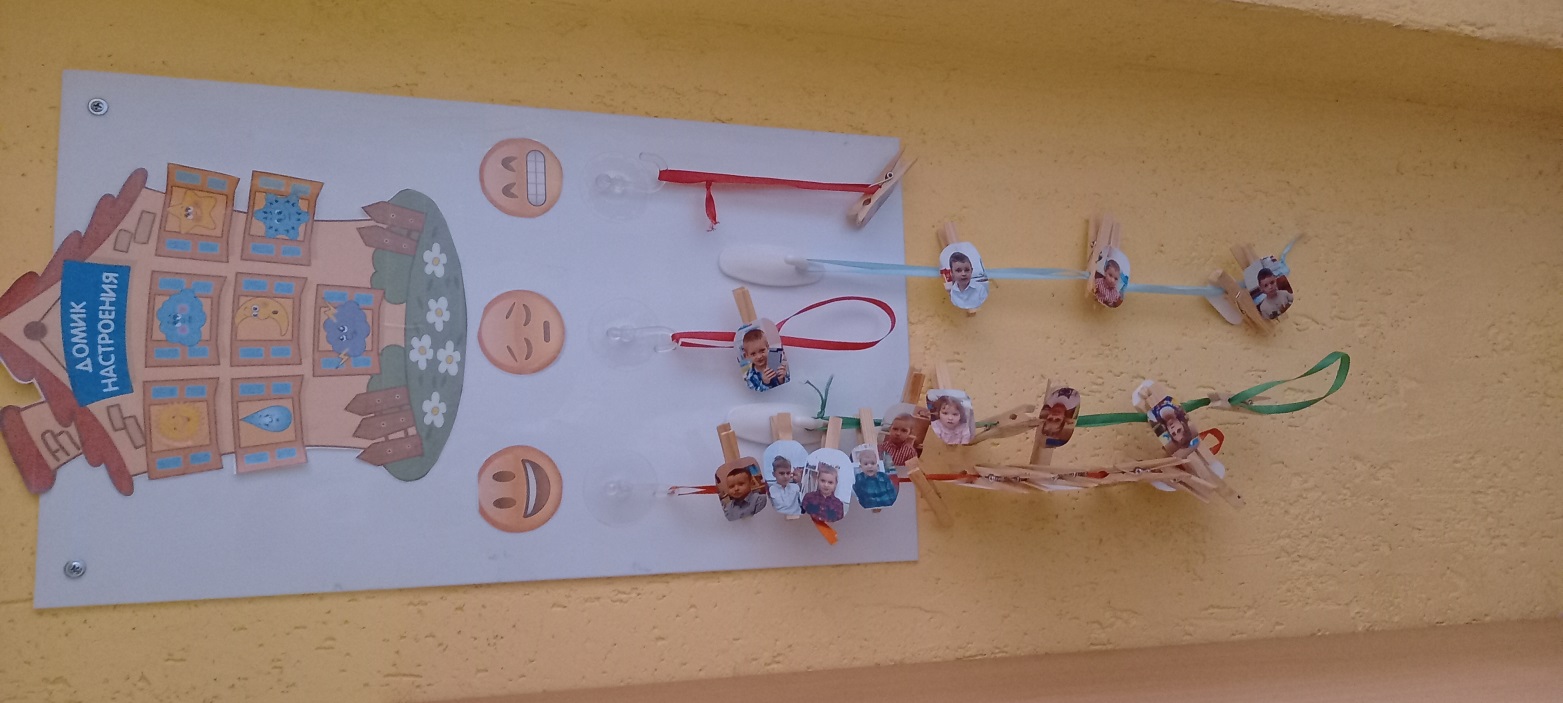 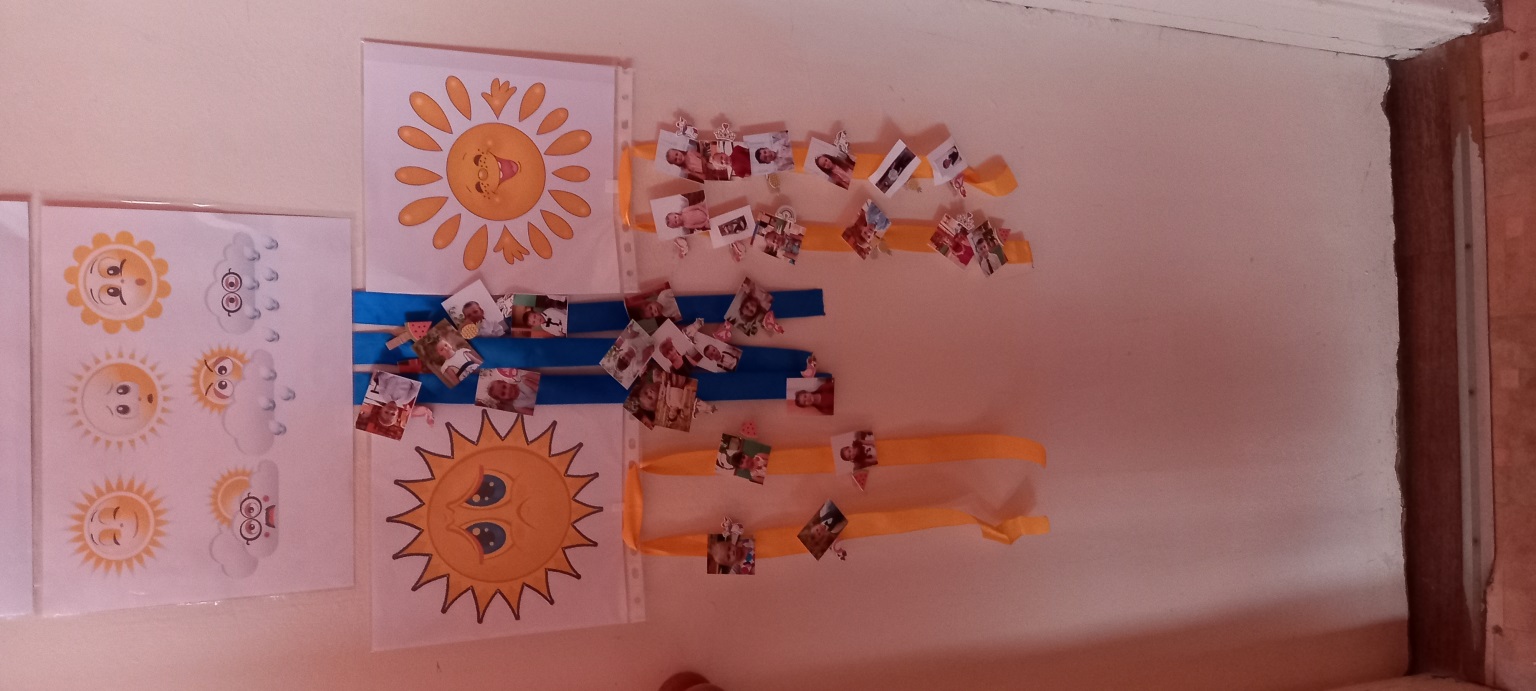 [Speaker Notes: Уголок настроения]
«Радуга настроения»
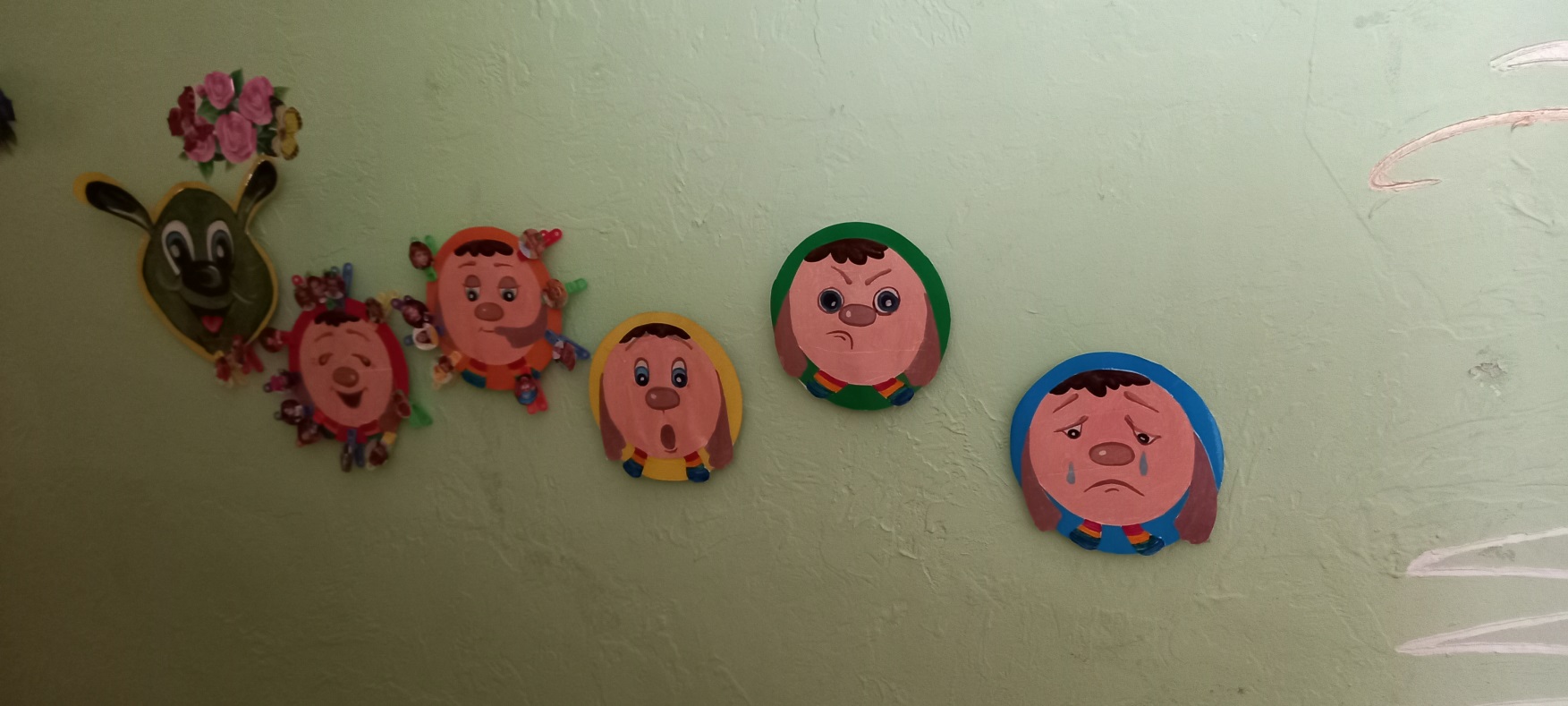 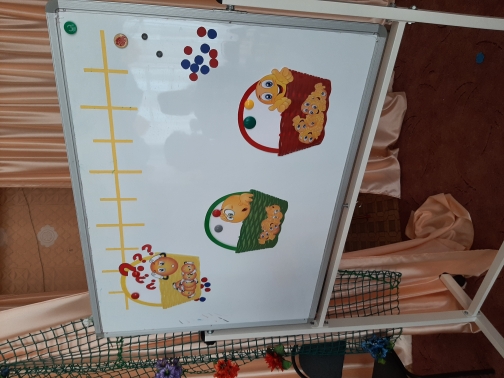 [Speaker Notes: Уголок настроения]
«Правила группы»
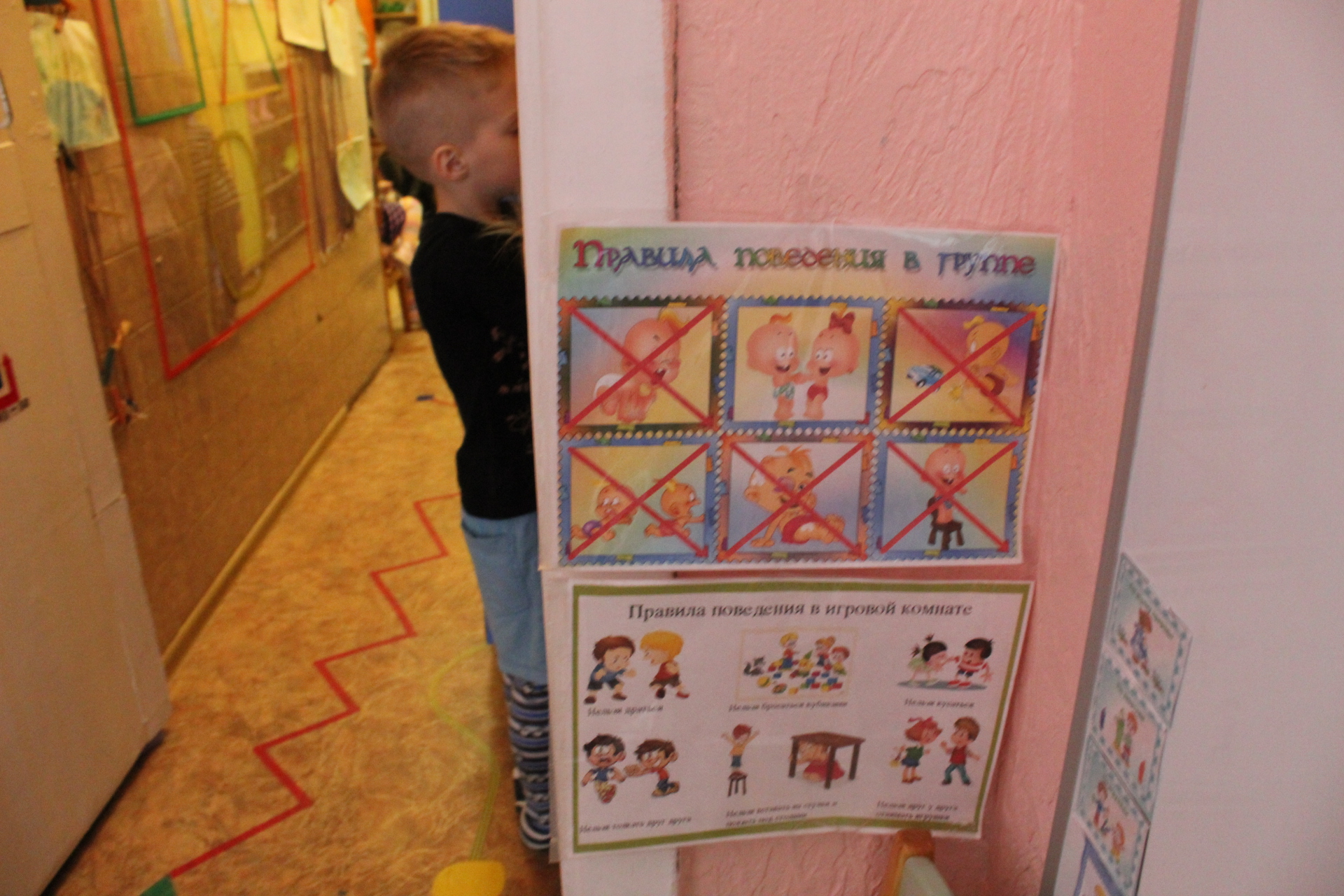 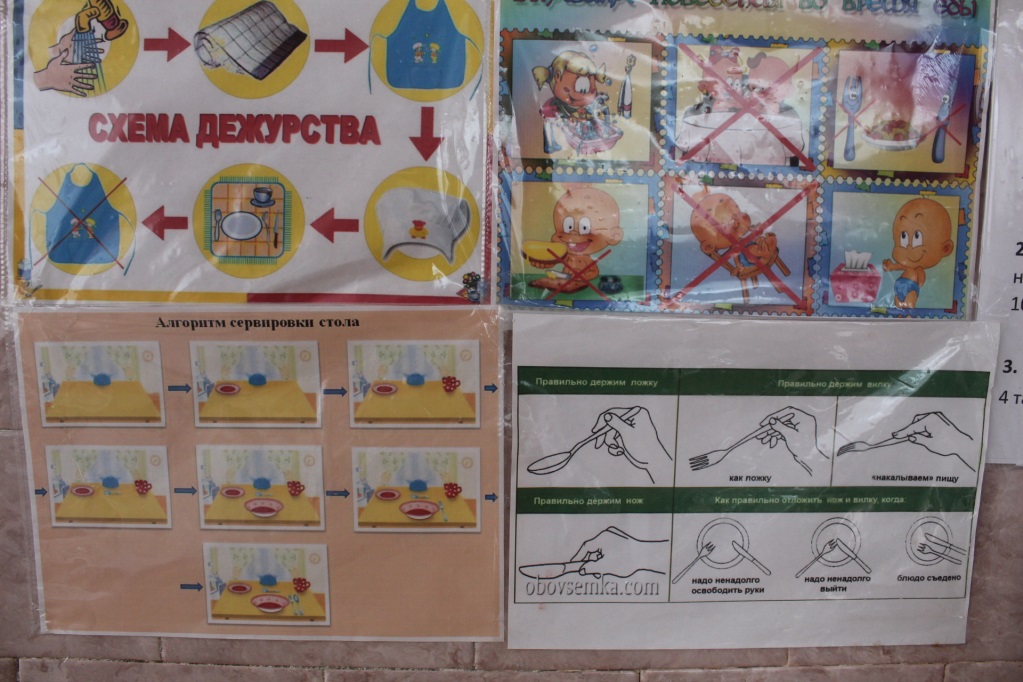 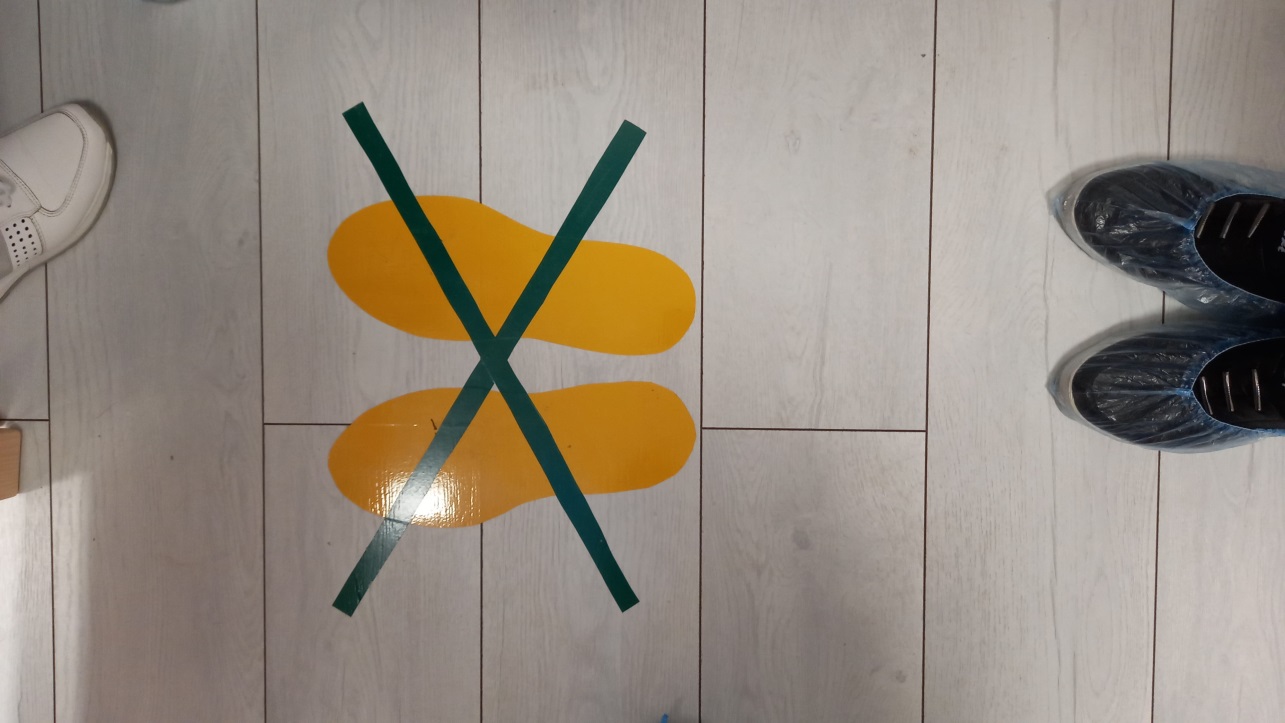 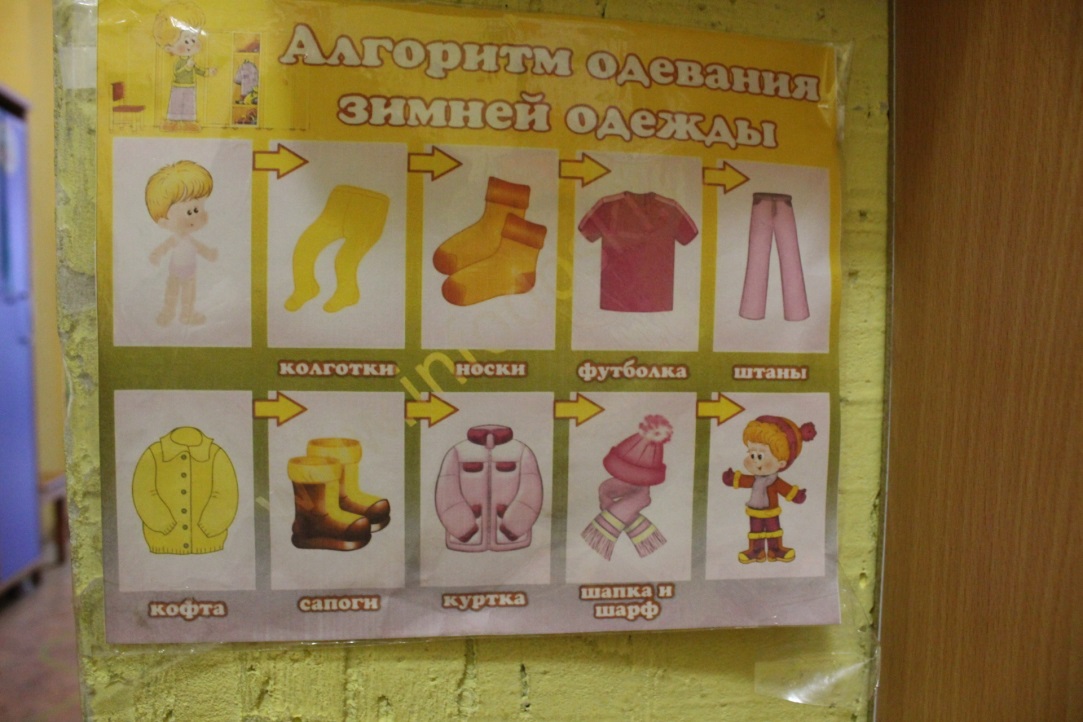 [Speaker Notes: правила]
«Правила группы»
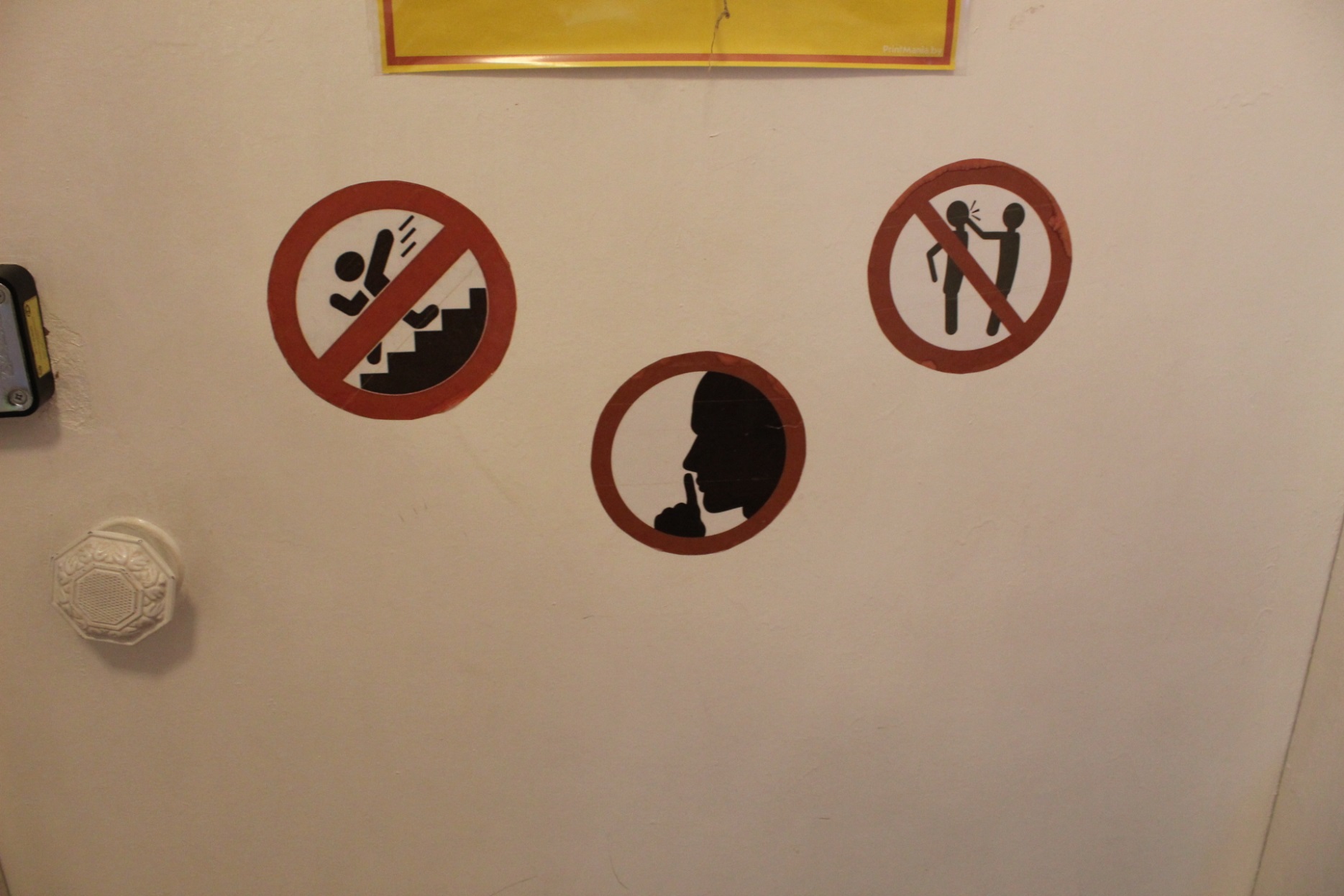 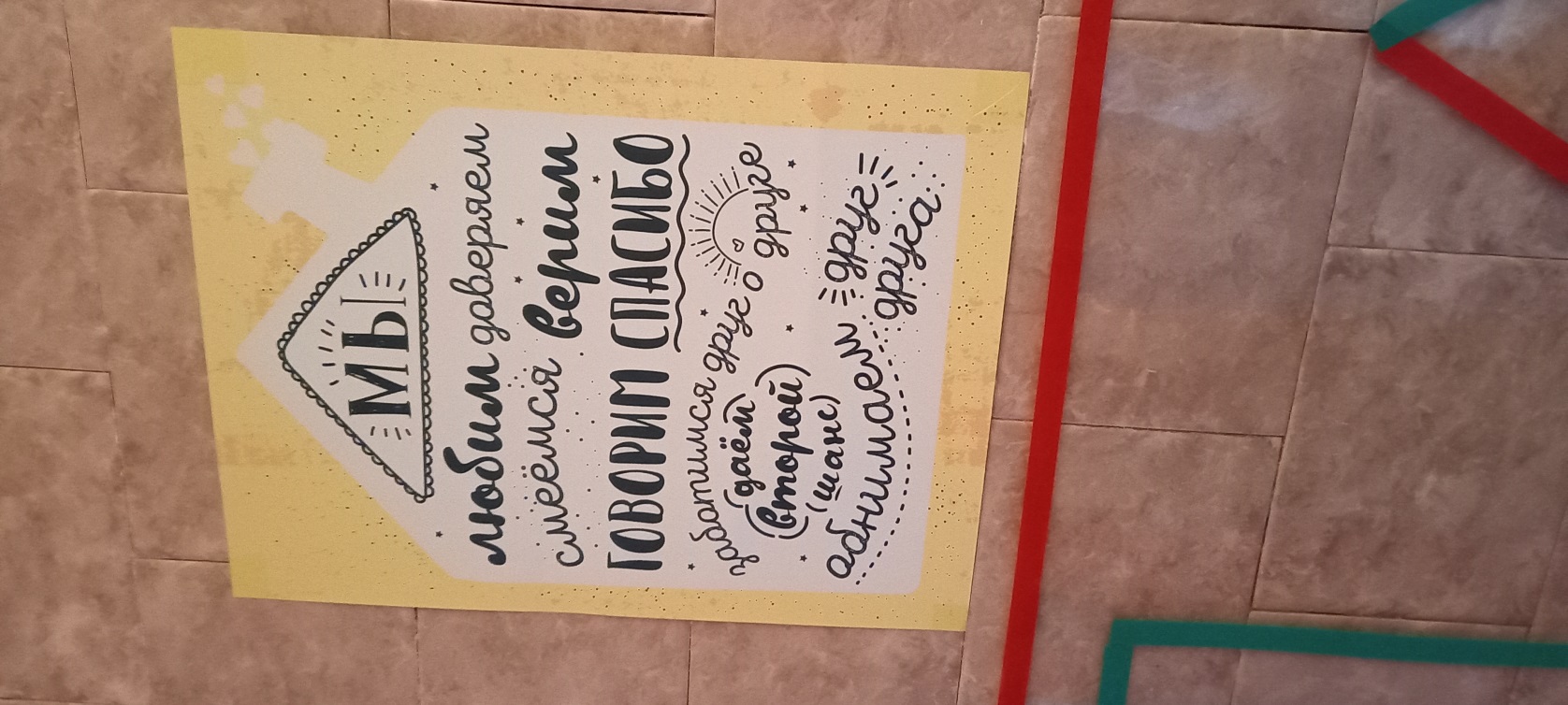 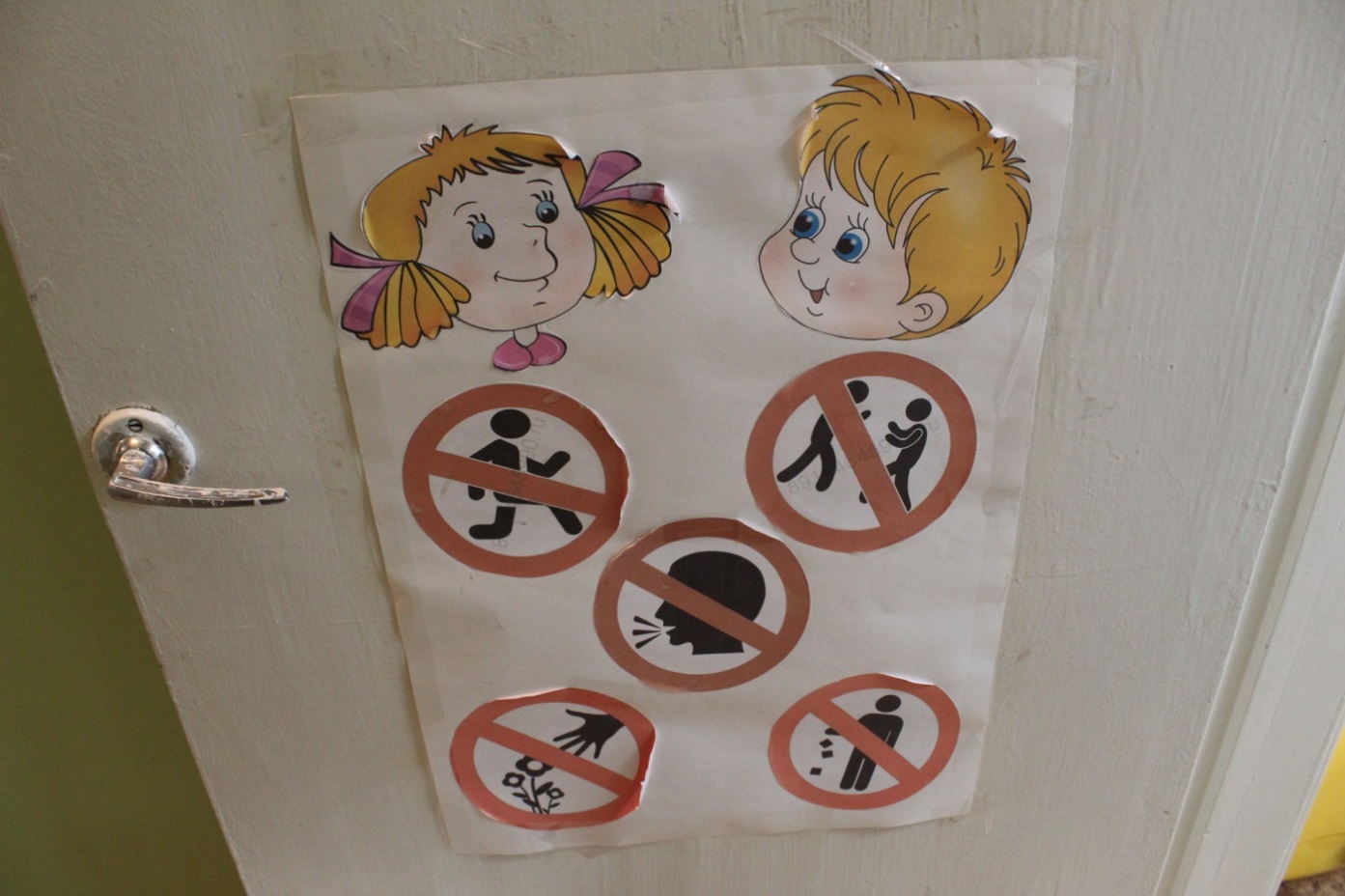 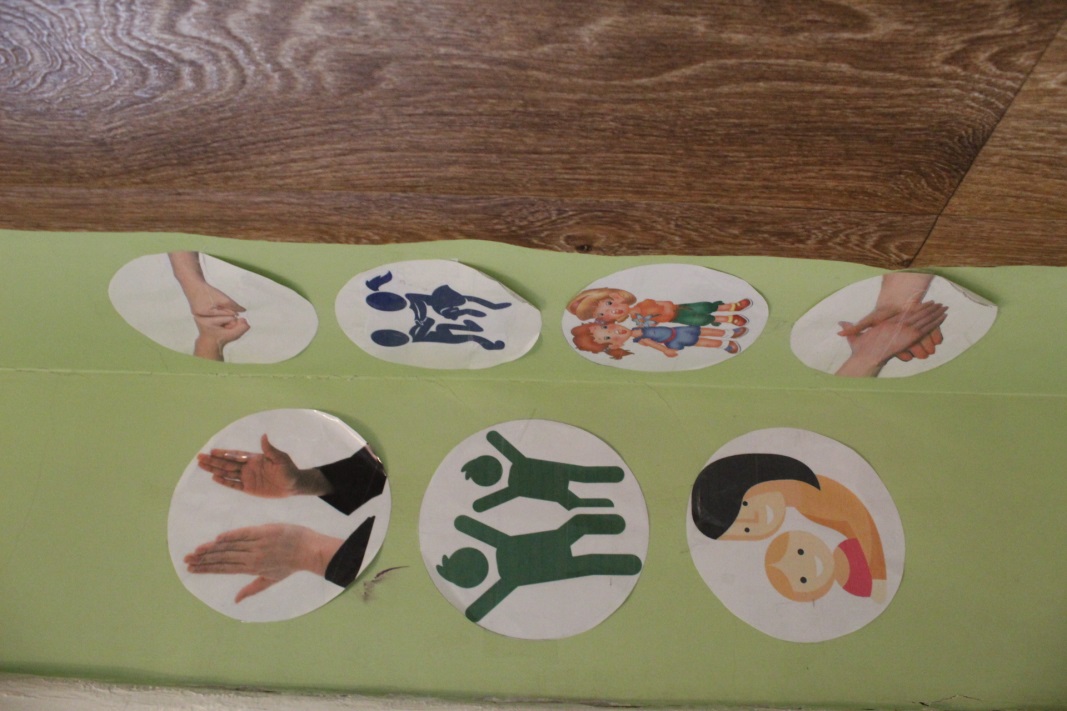 [Speaker Notes: правила]
«Гимнастика для глаз»
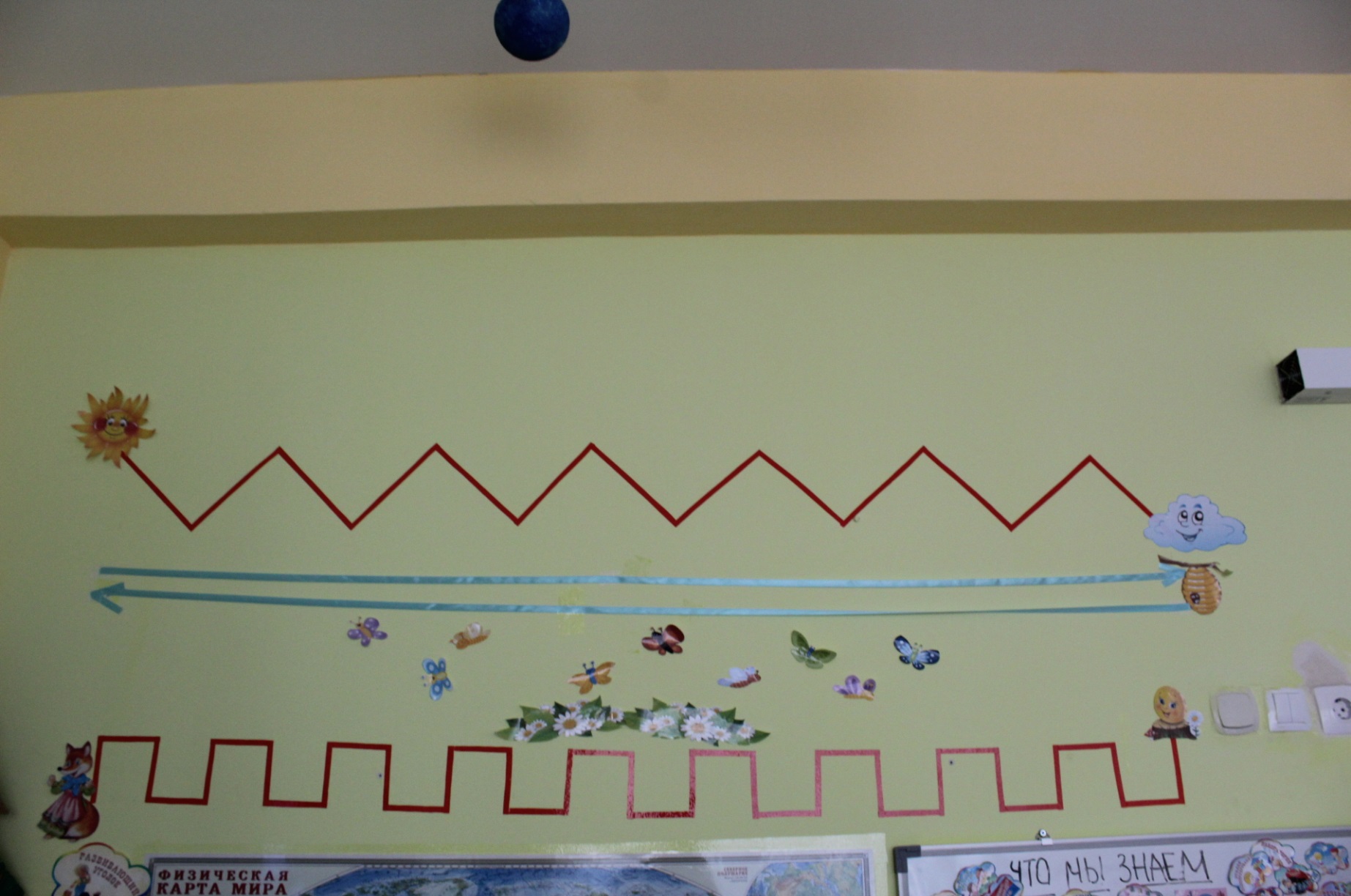 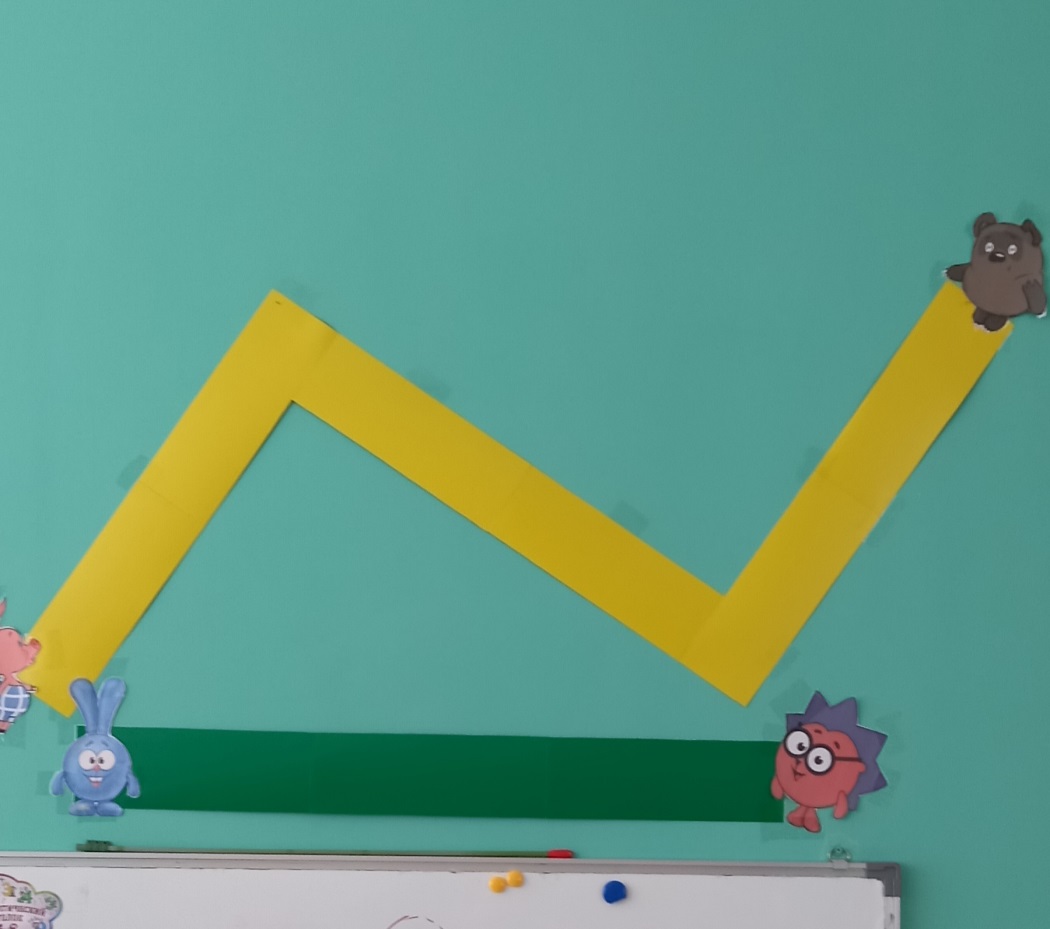 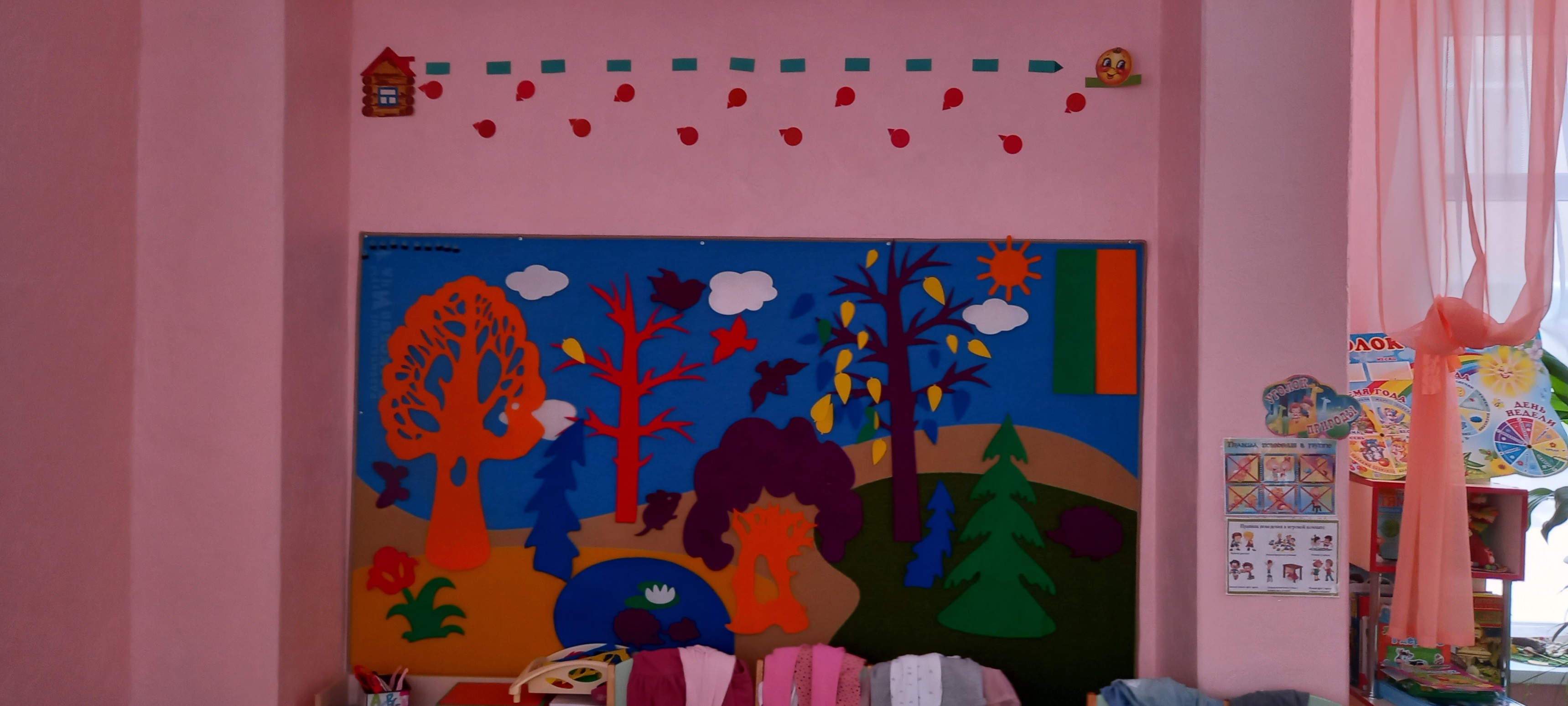 [Speaker Notes: Гимнастика для глаз]
«Гимнастика для глаз»
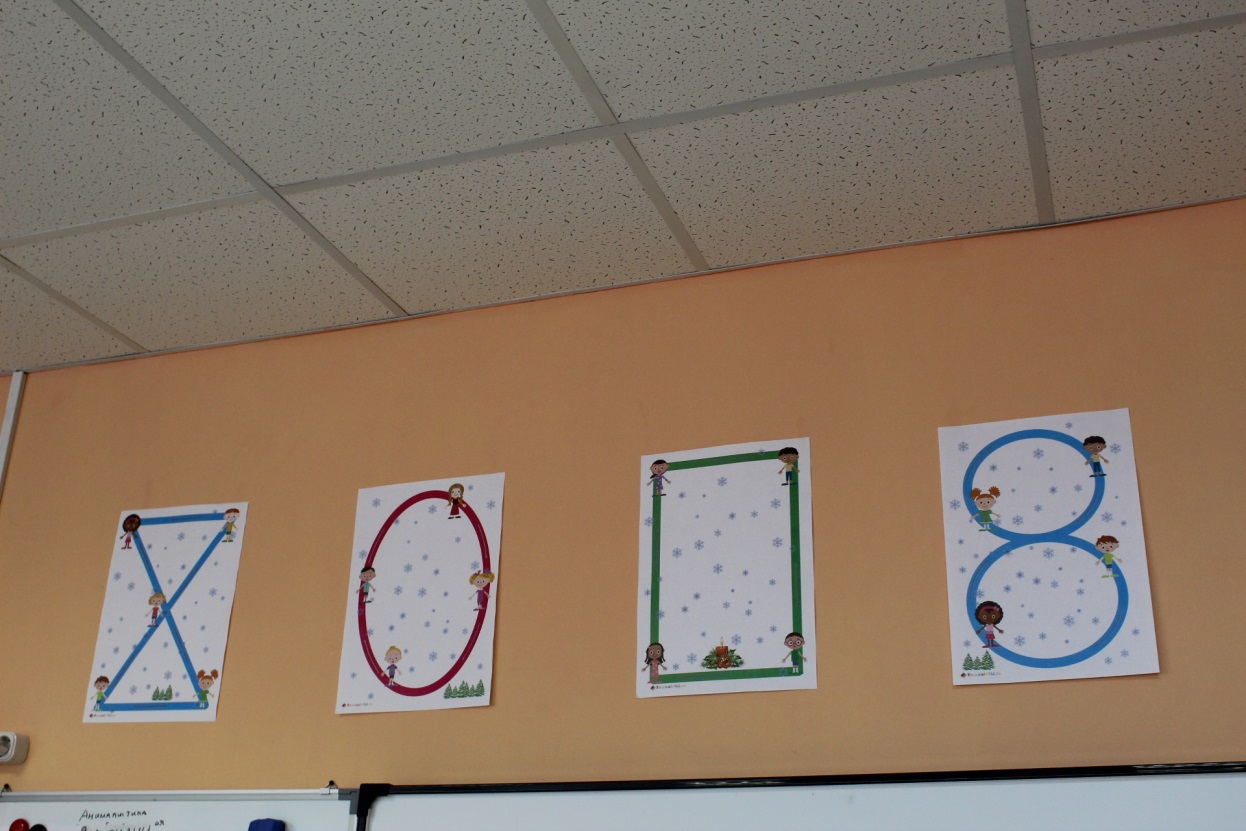 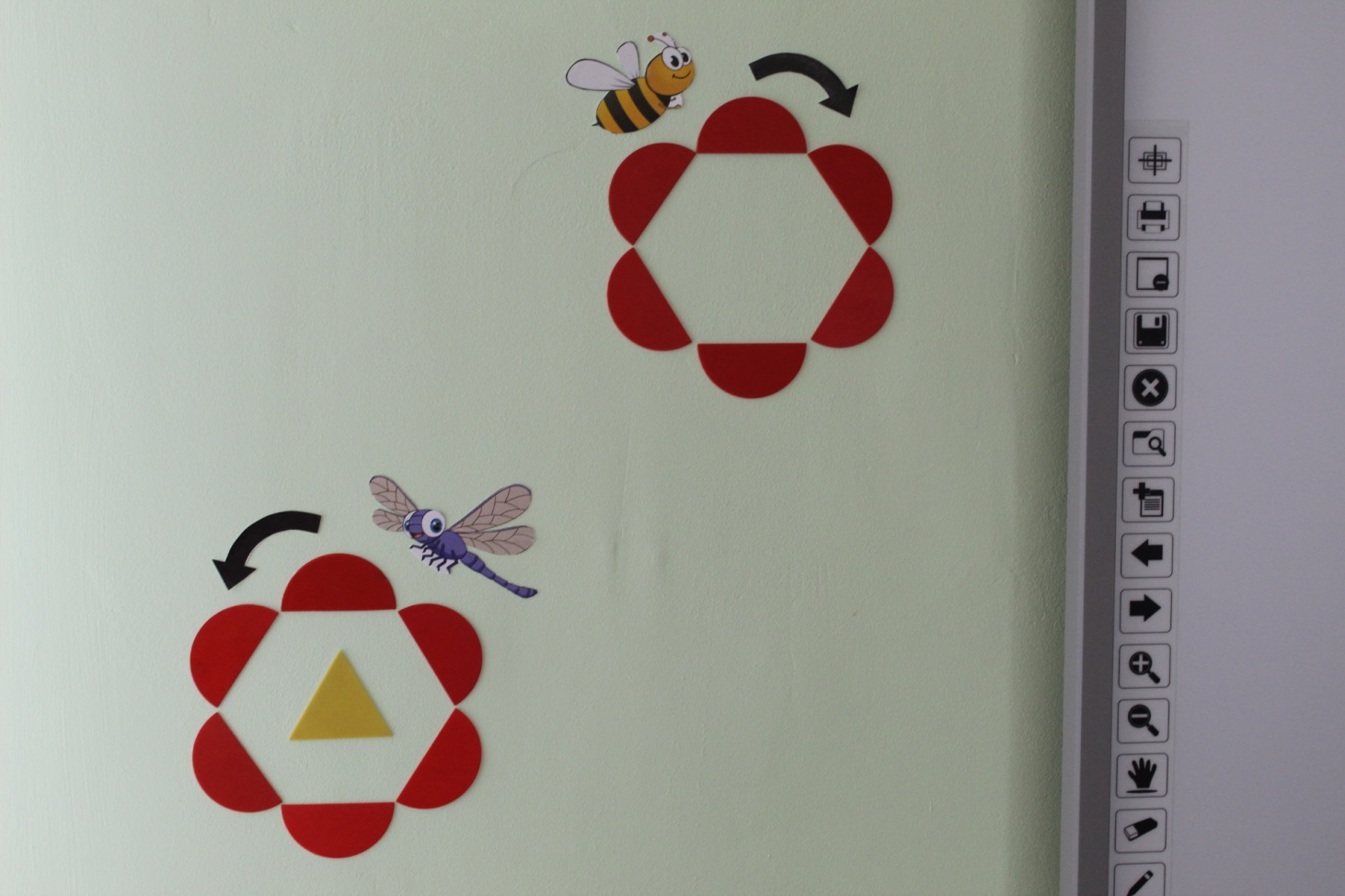 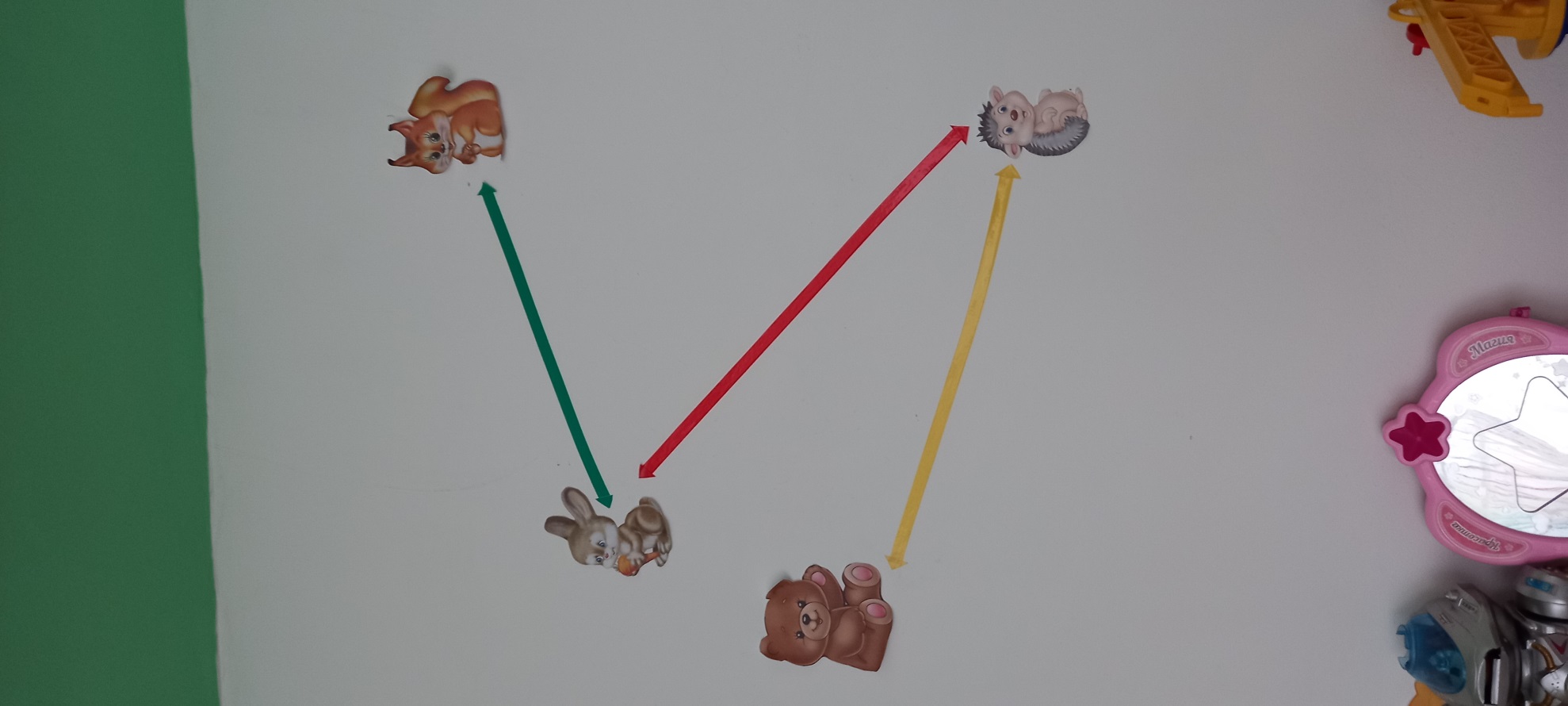 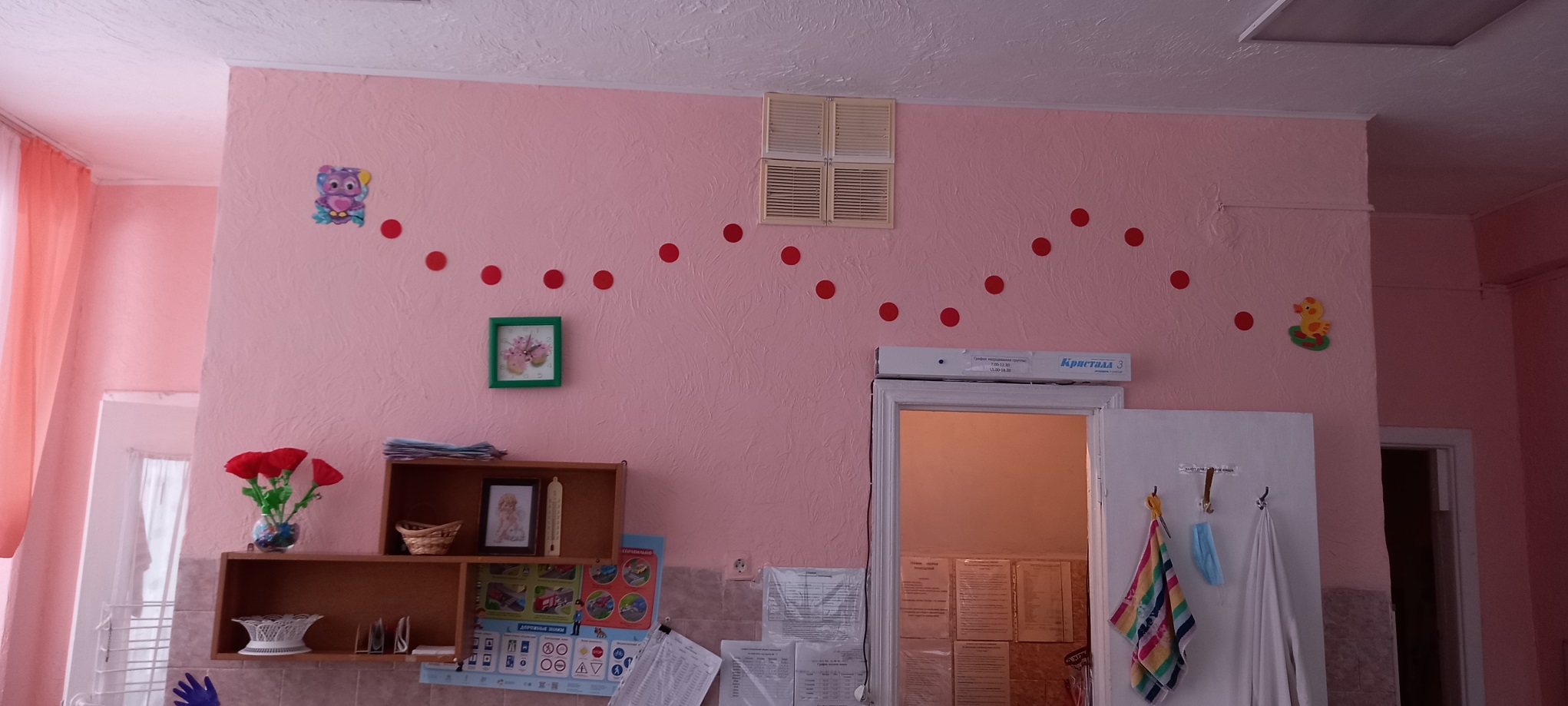 [Speaker Notes: Гимнастика для глаз]
«Играем самостоятельно»
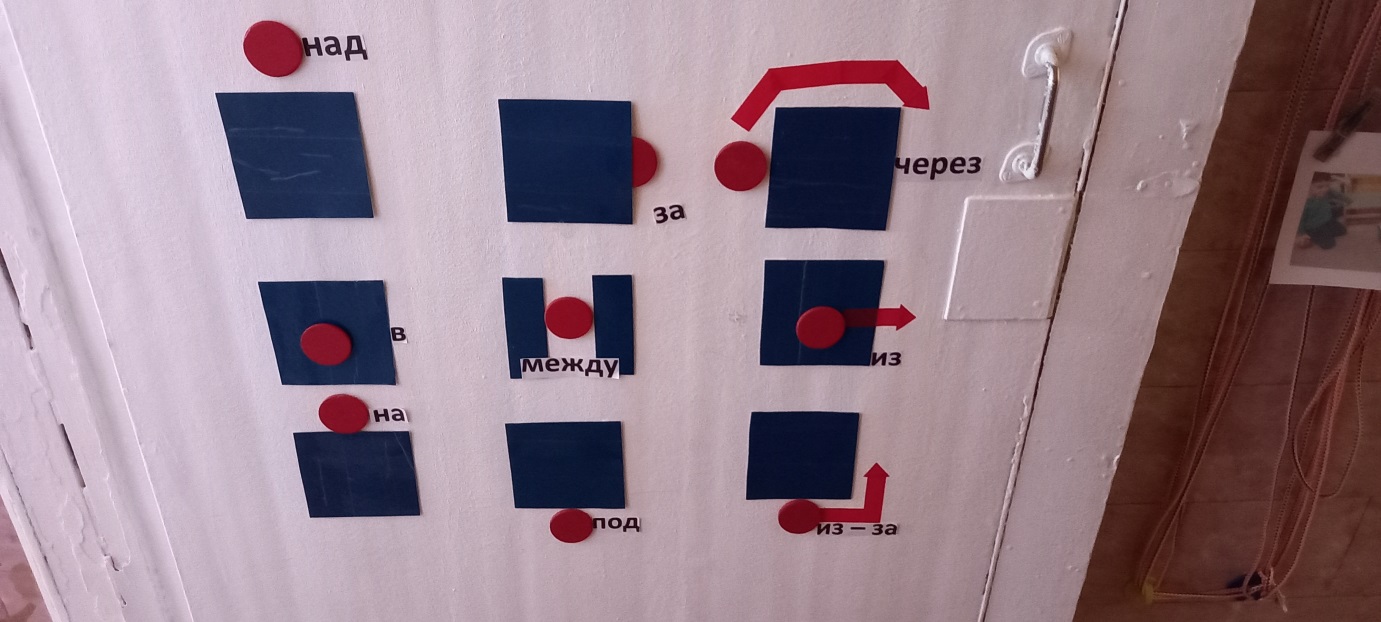 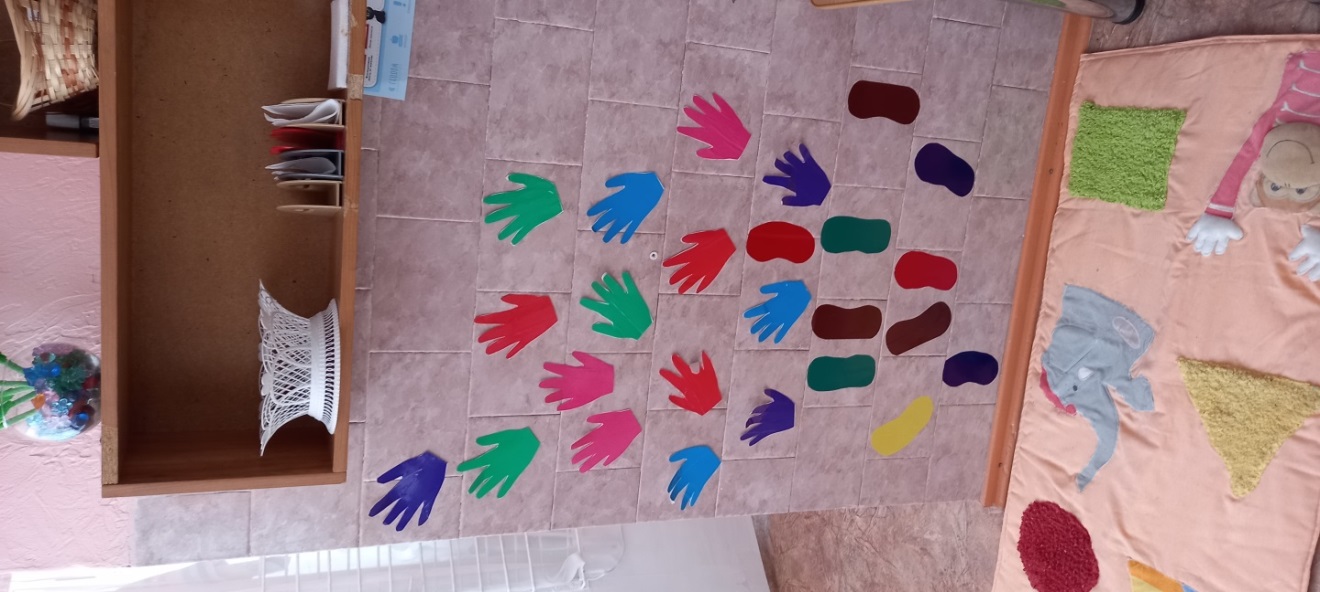 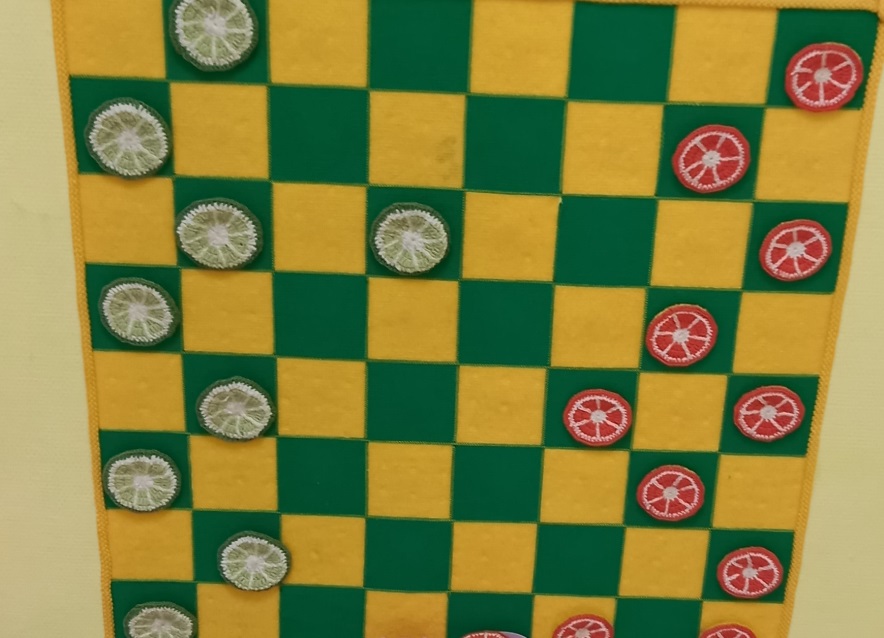 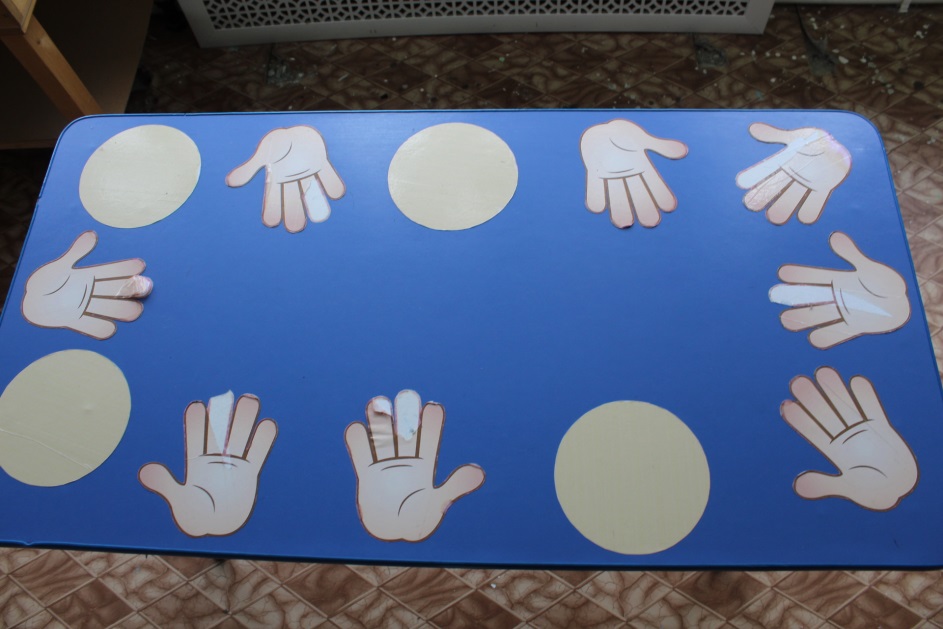 [Speaker Notes: Игры для самостоятельной деятельности]
«Играем самостоятельно»
[Speaker Notes: Игры для самостоятельной деятельности]
«Играем самостоятельно»
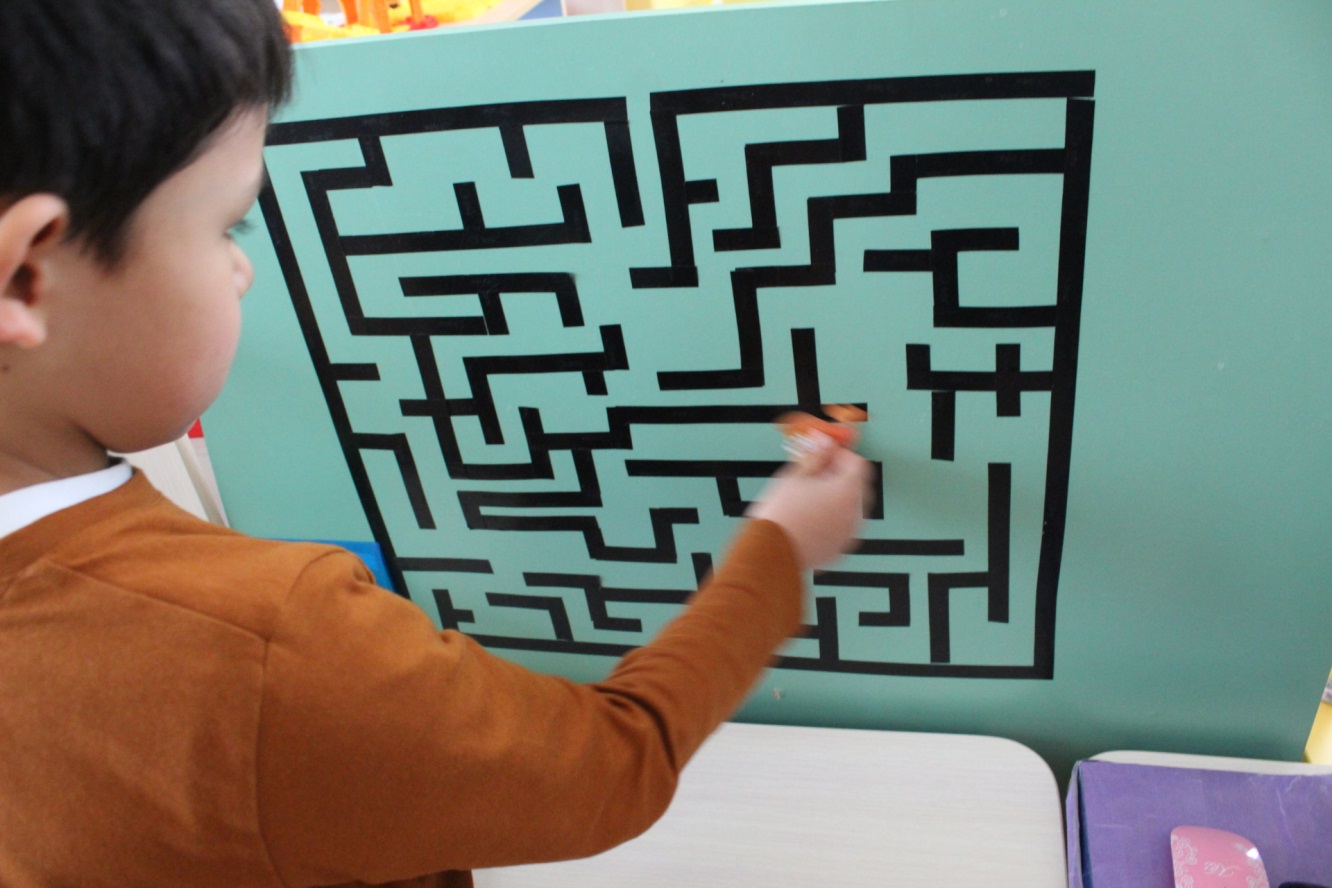 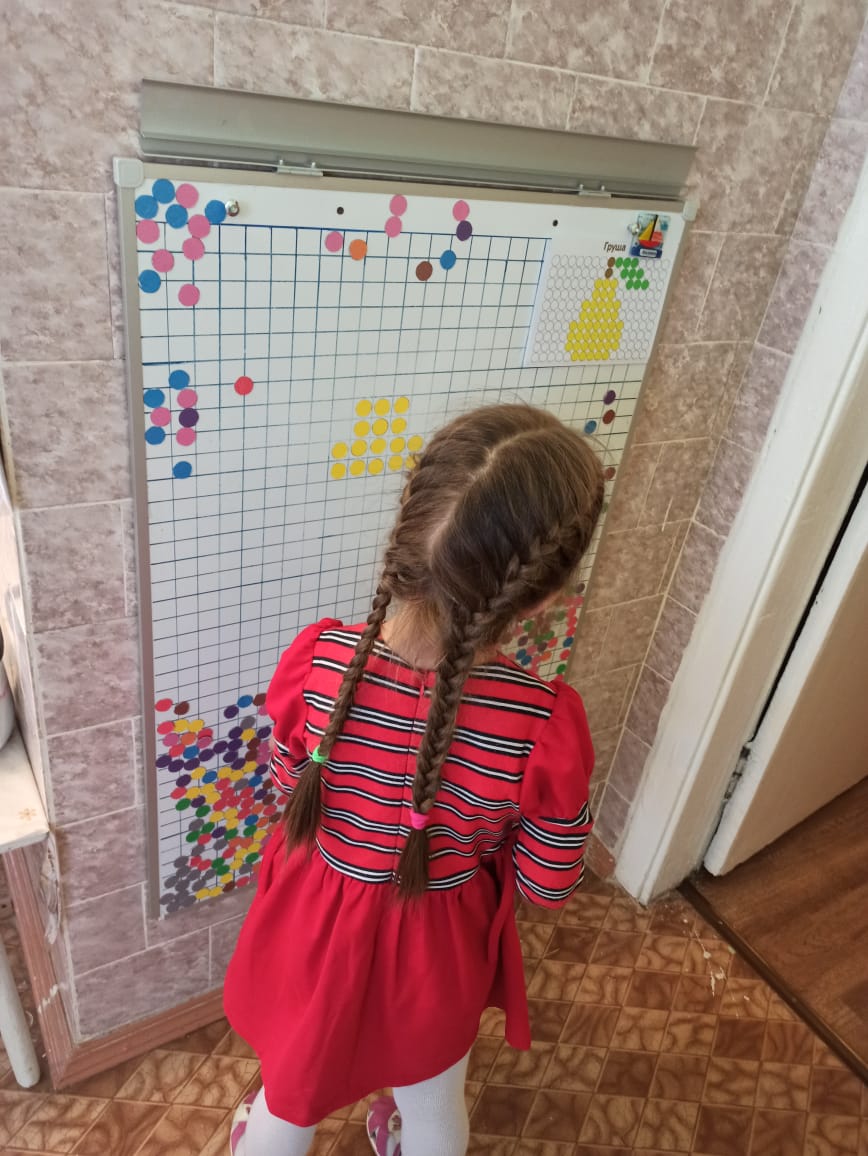 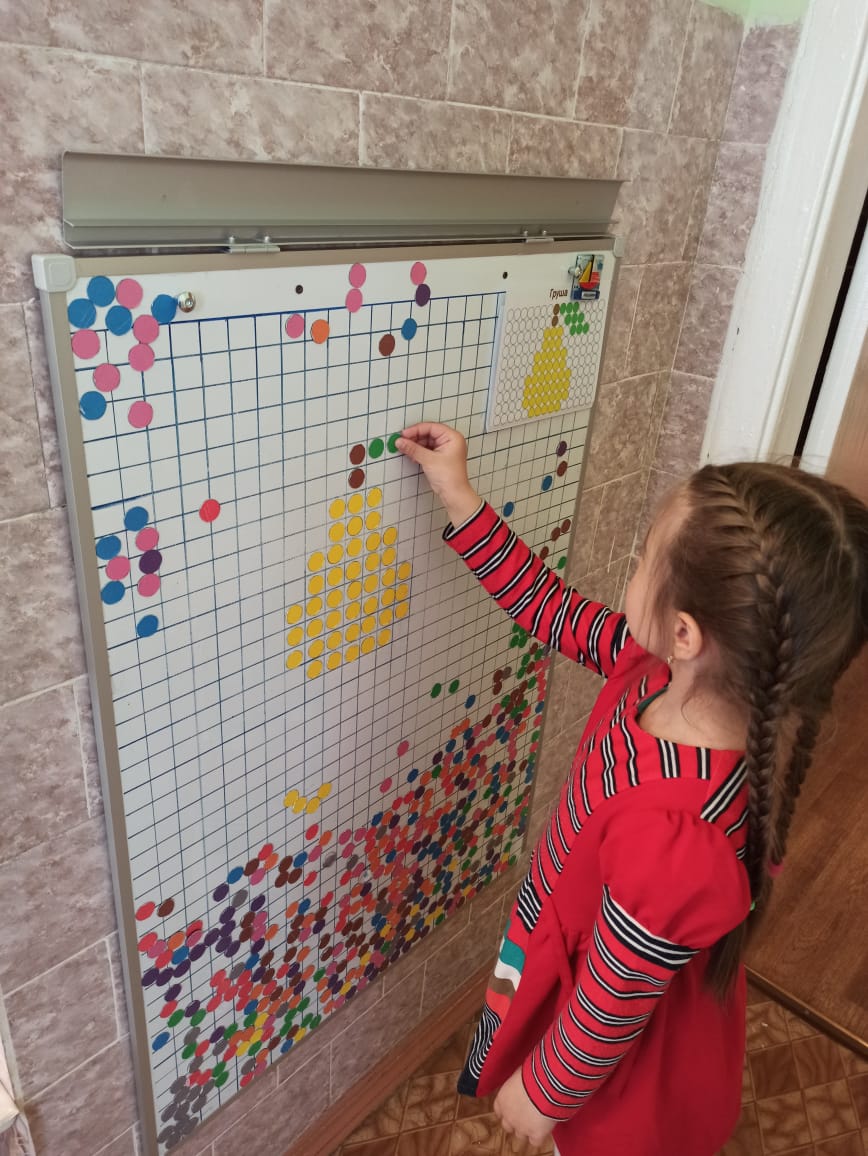 [Speaker Notes: Игры для самостоятельной деятельности]
«Играем самостоятельно»
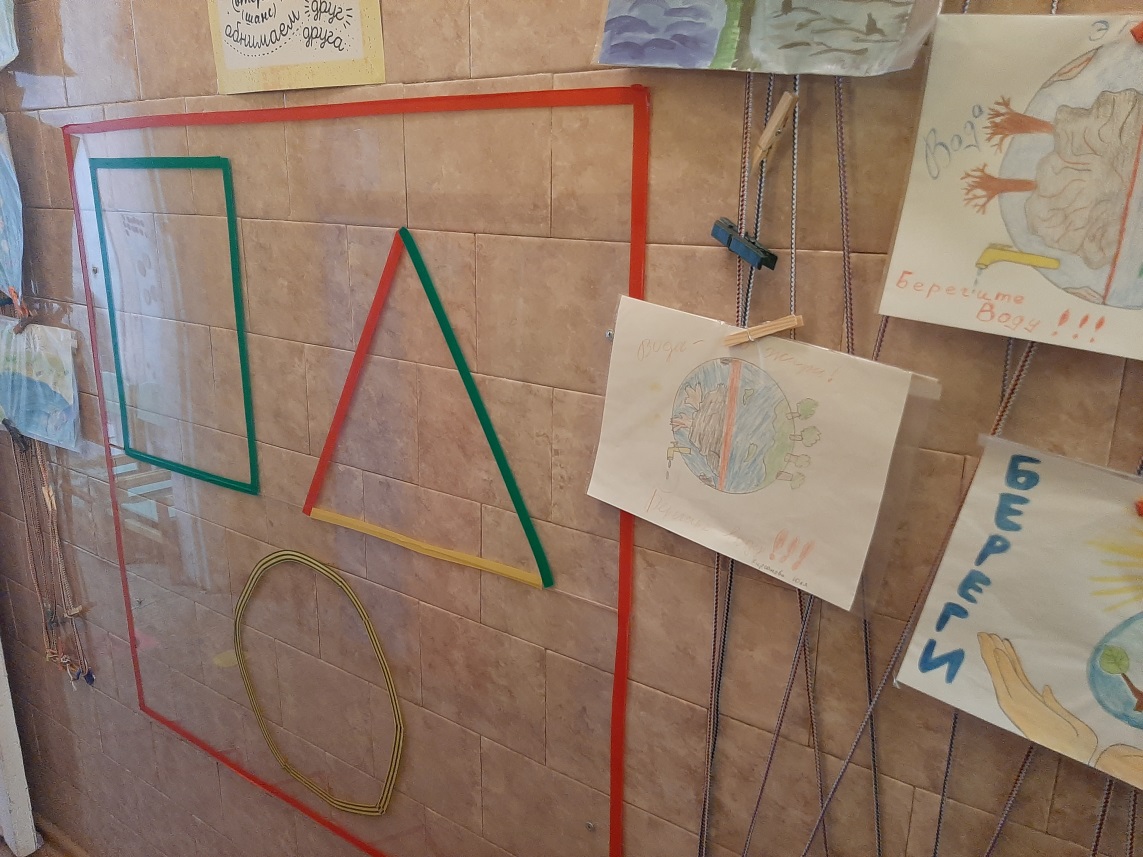 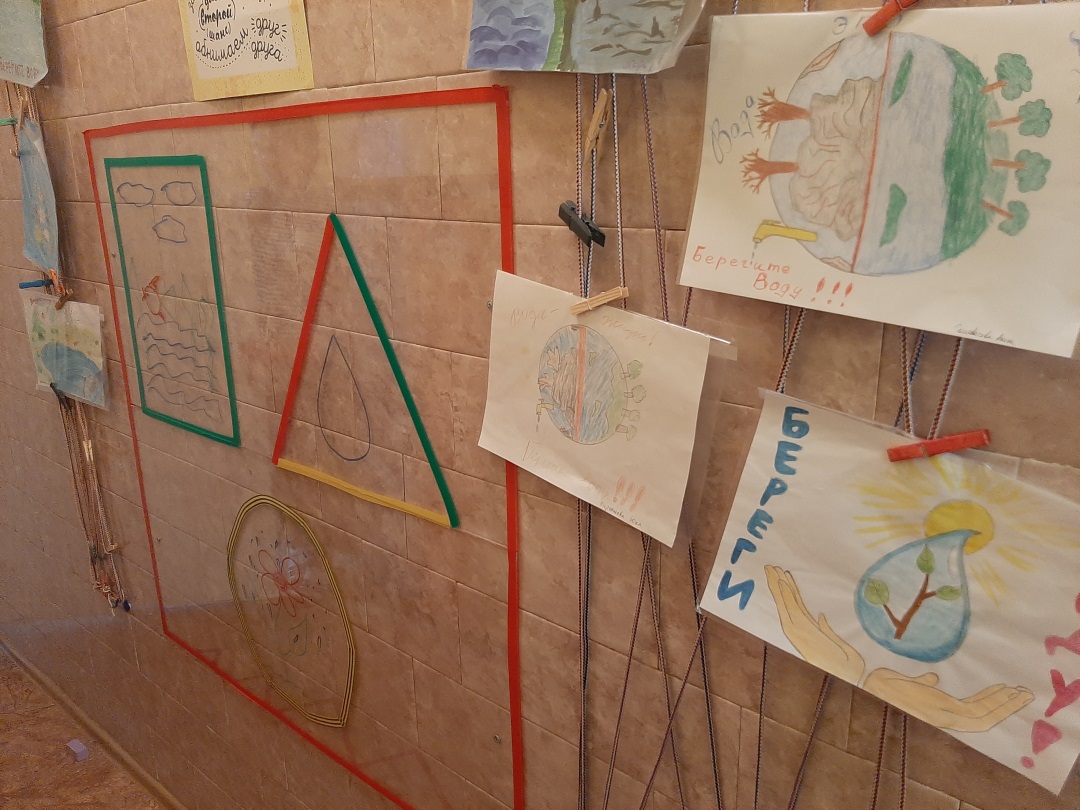 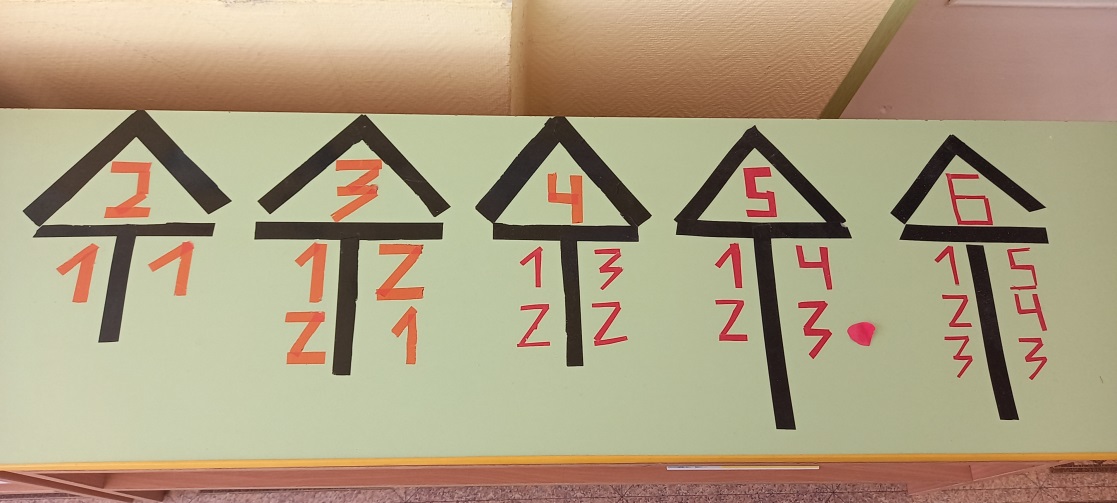 «Говорят не только стены…»
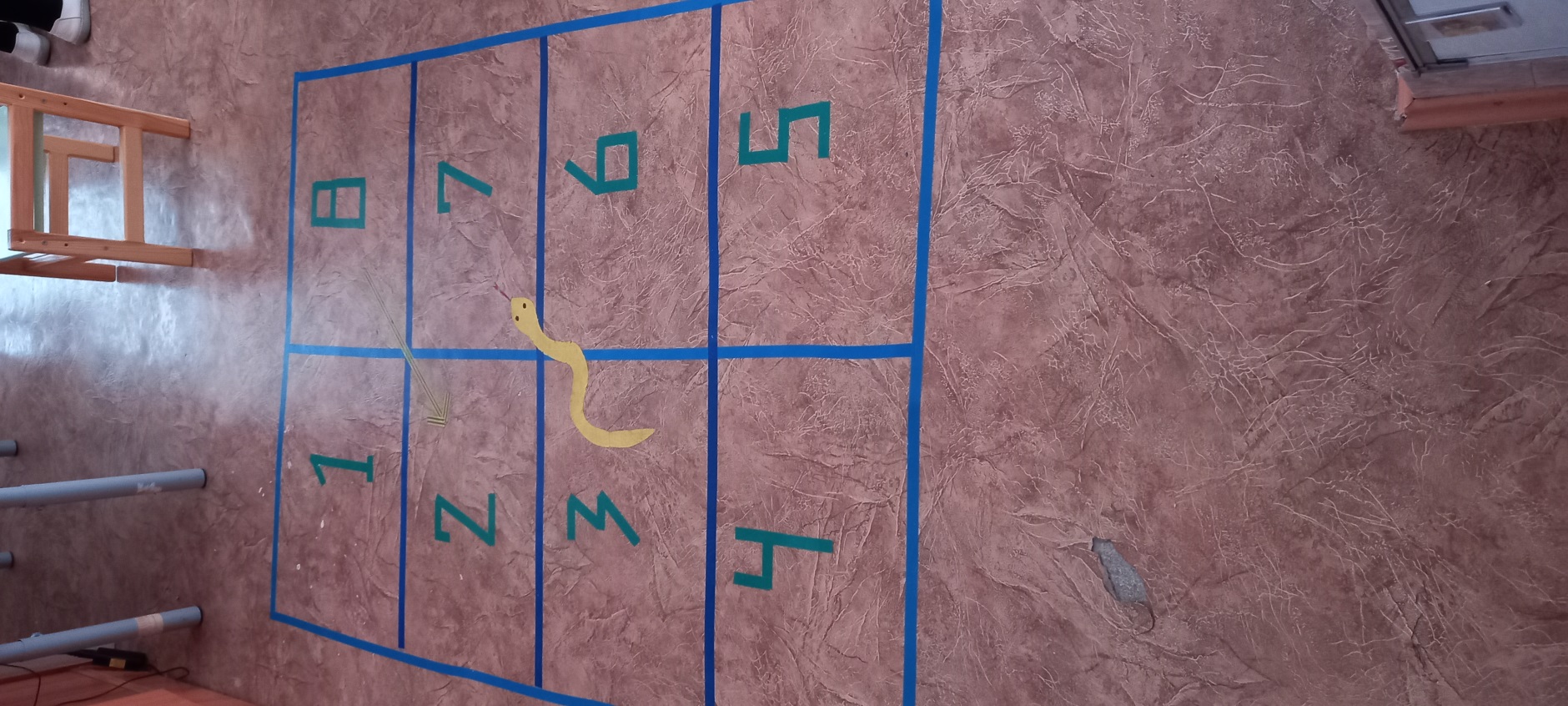 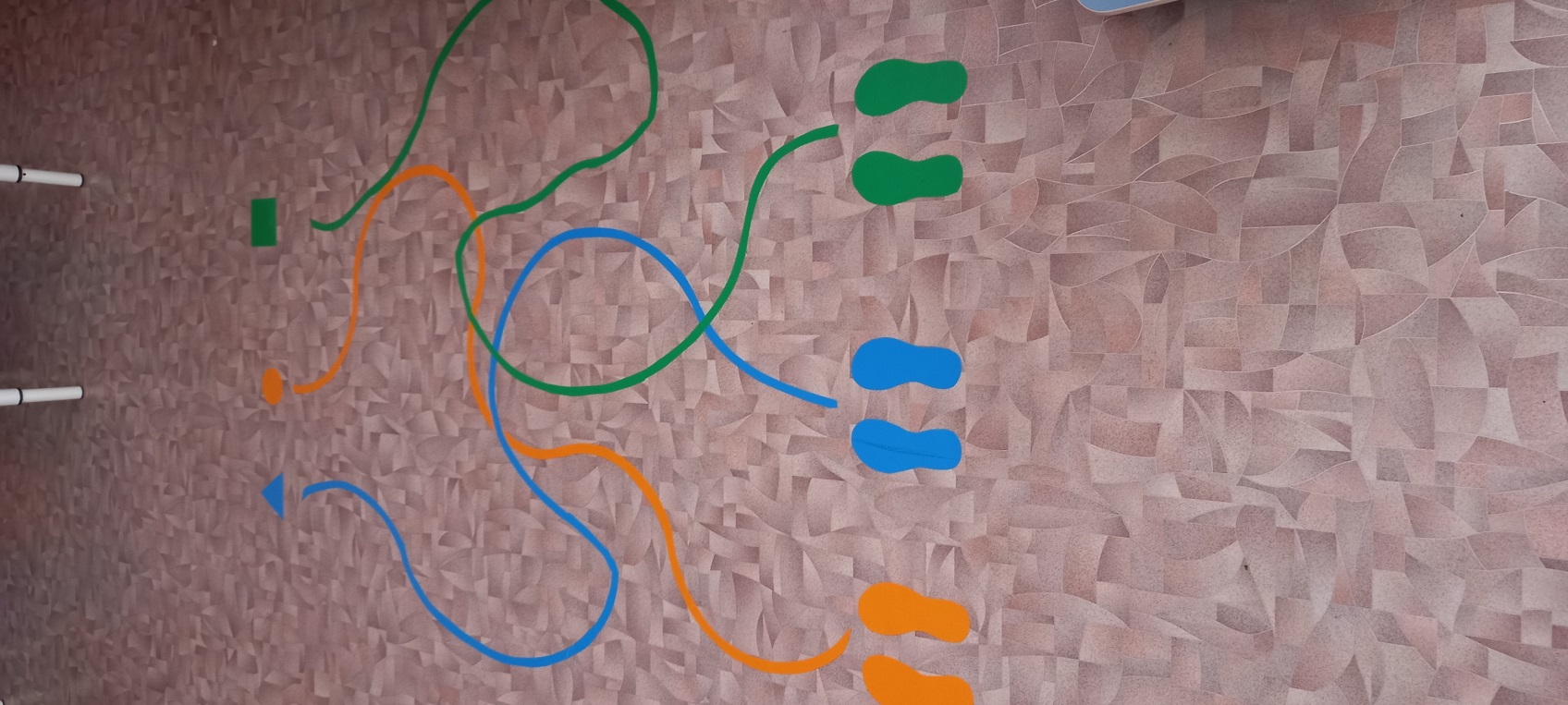 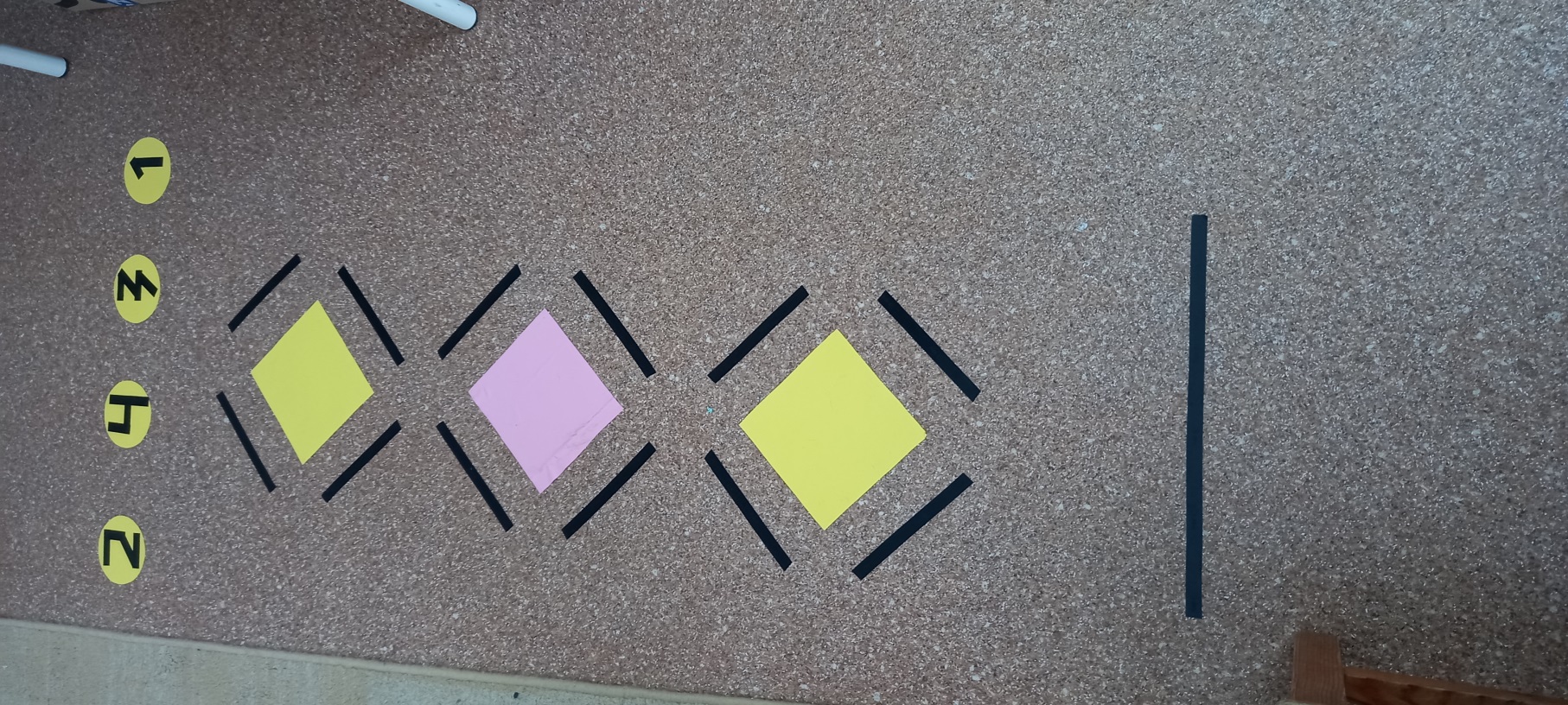 [Speaker Notes: Говорящие полы]
«Говорят не только стены…»
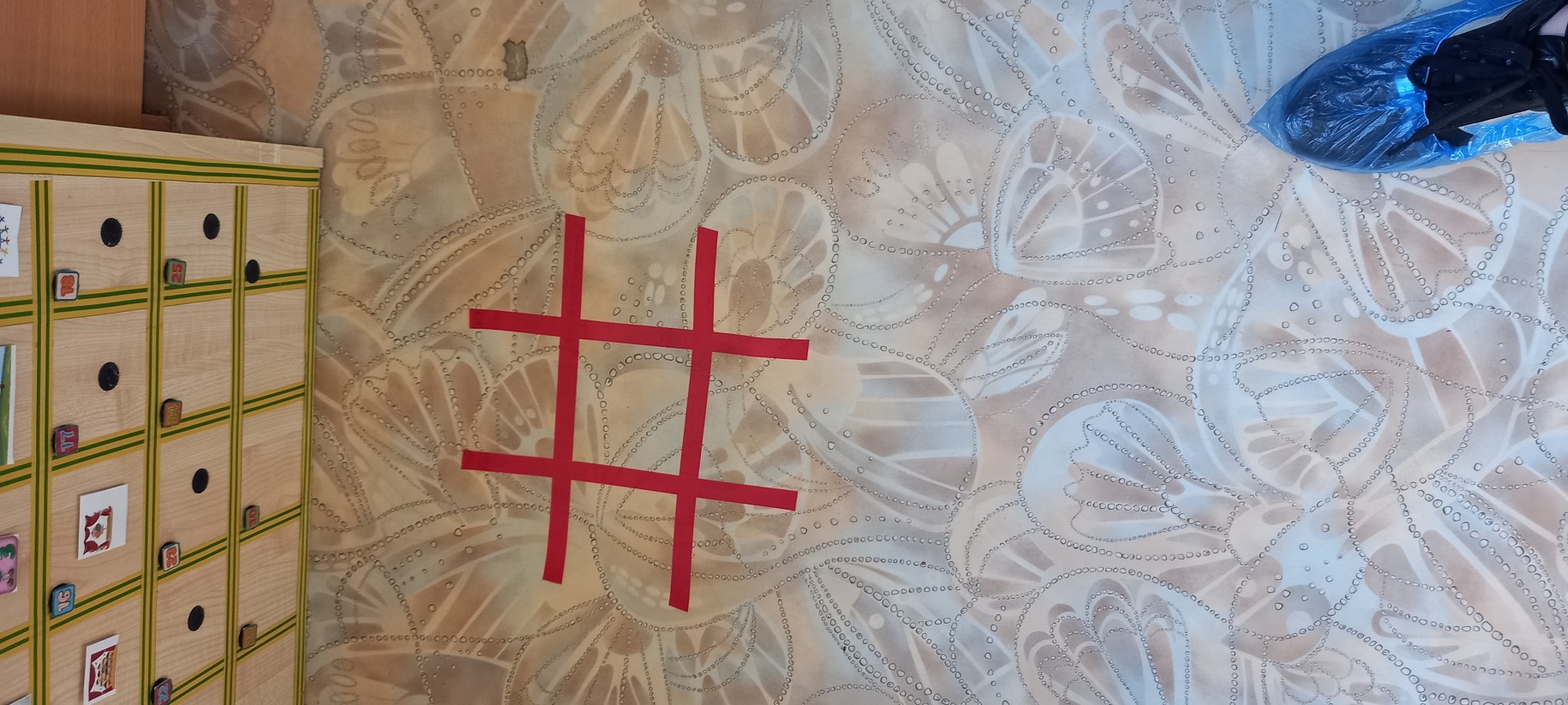 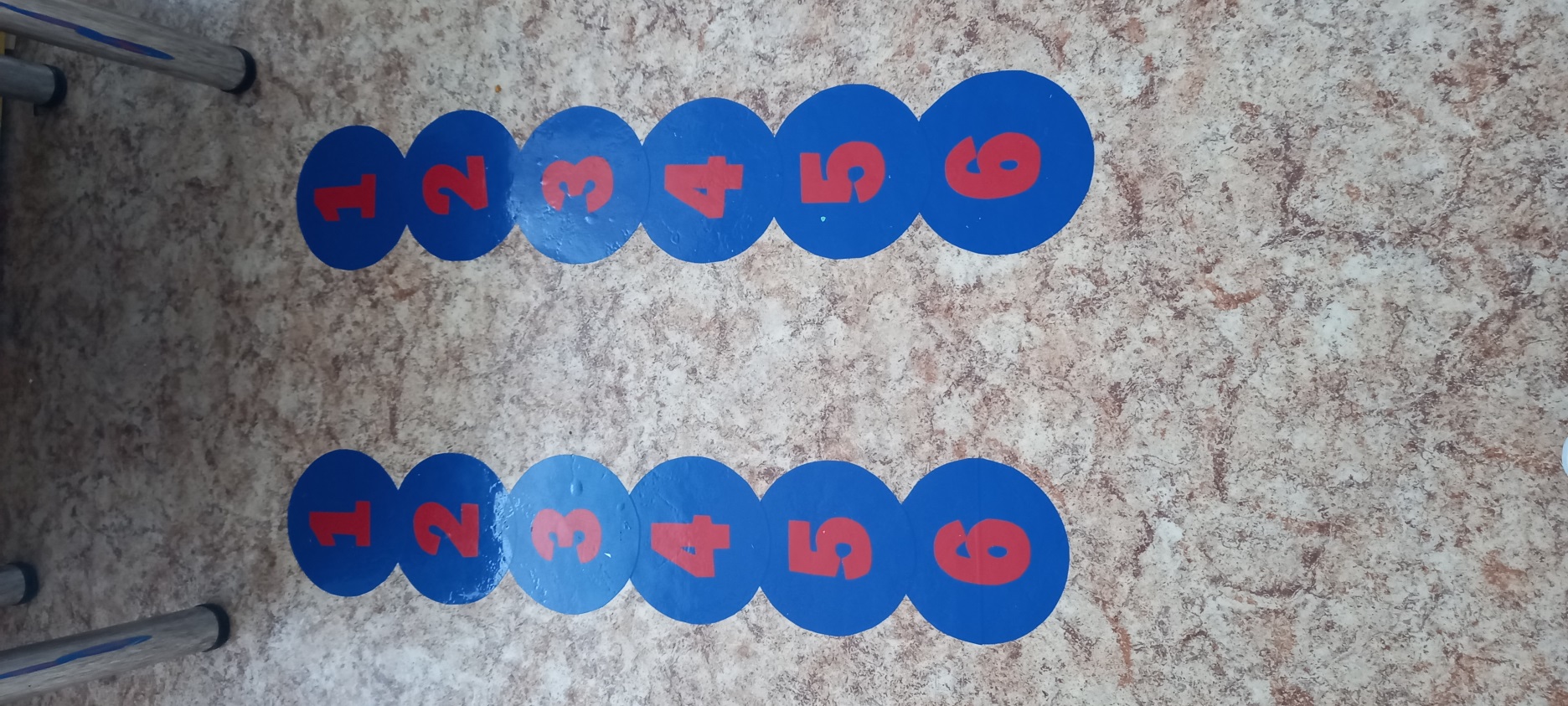 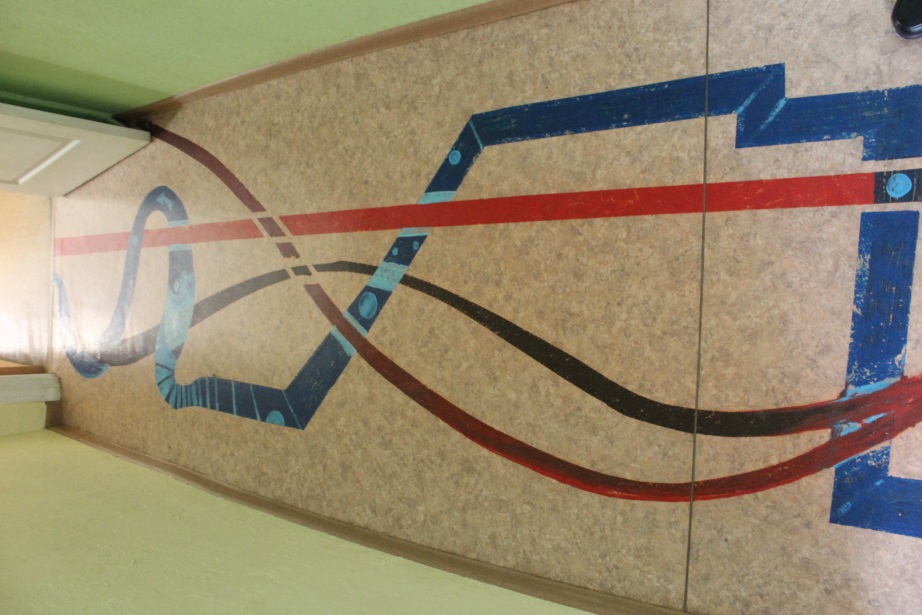 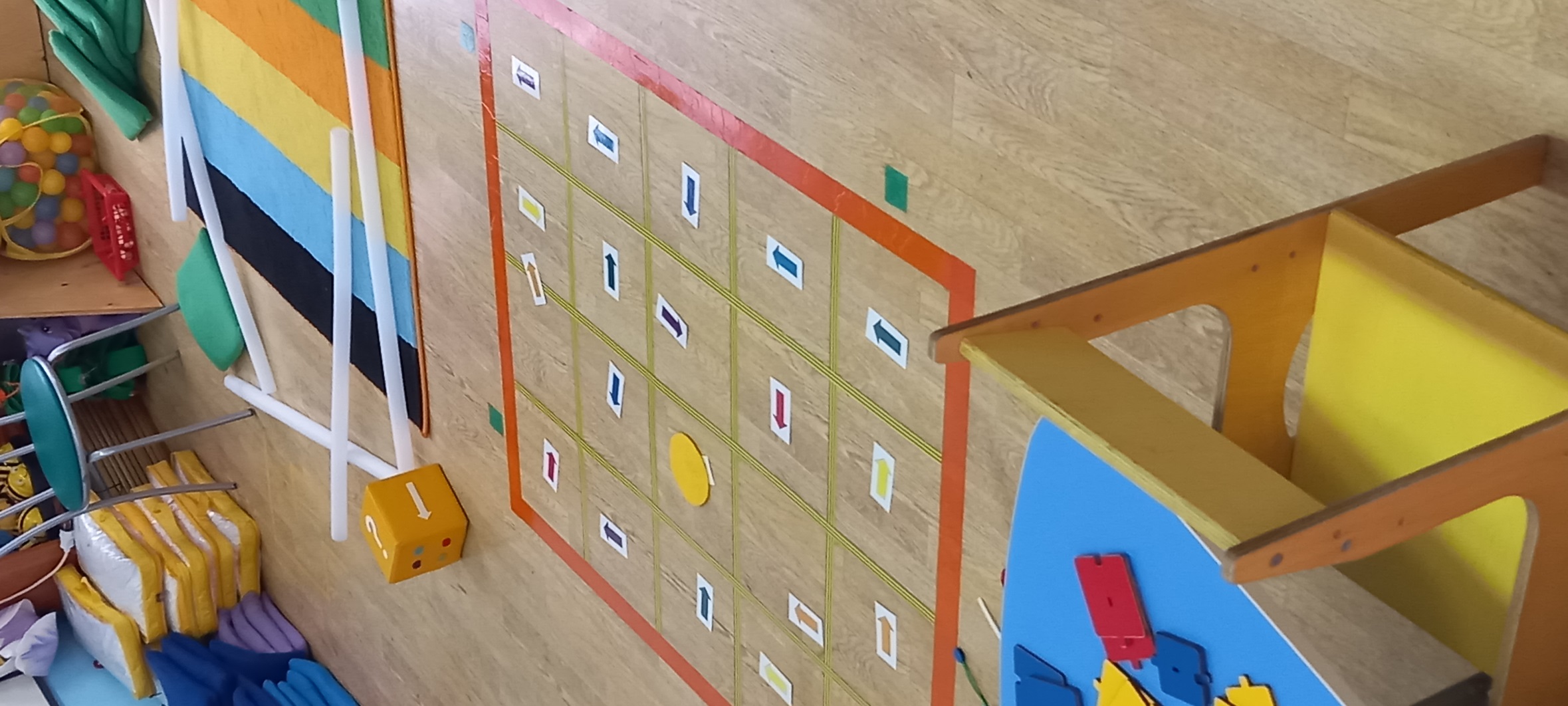 [Speaker Notes: Говорящие полы]
«Говорят не только стены…»
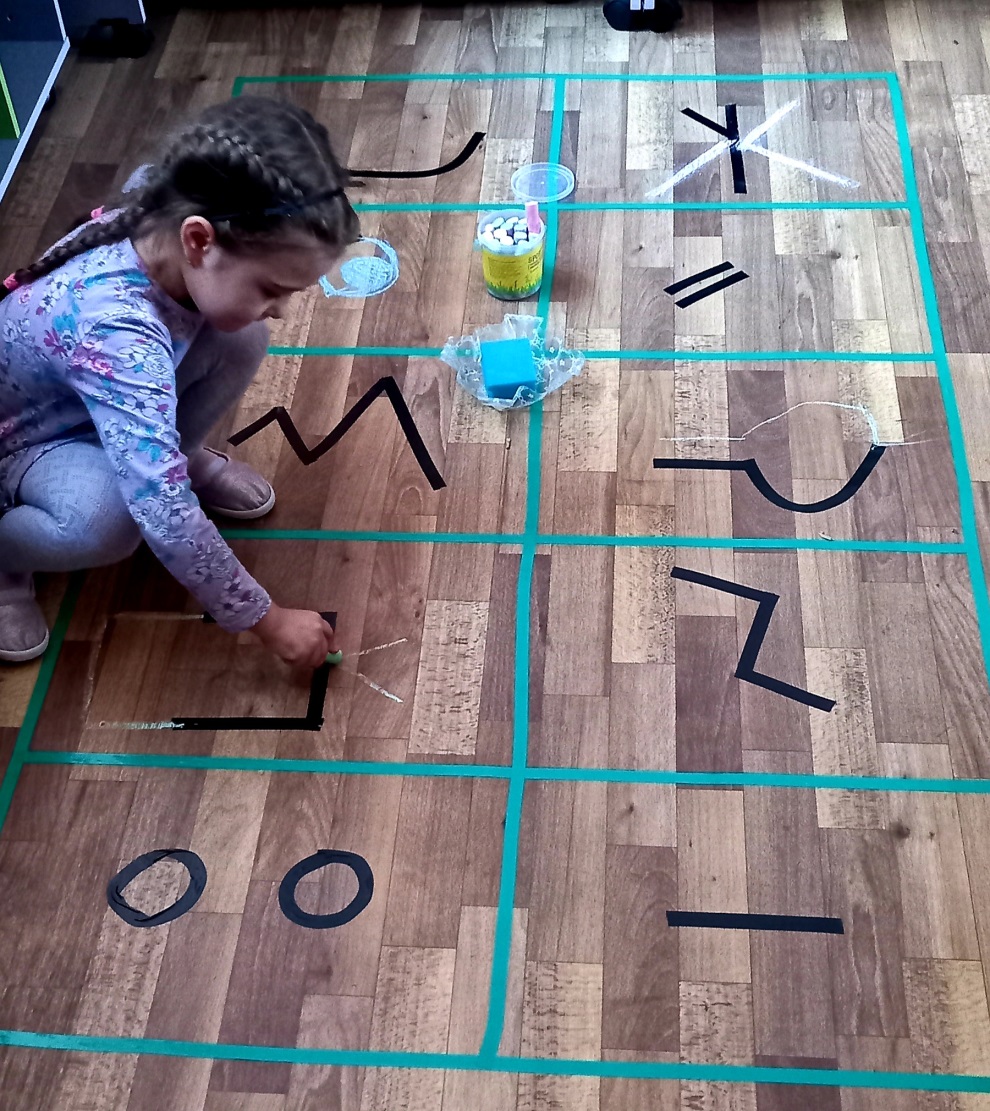 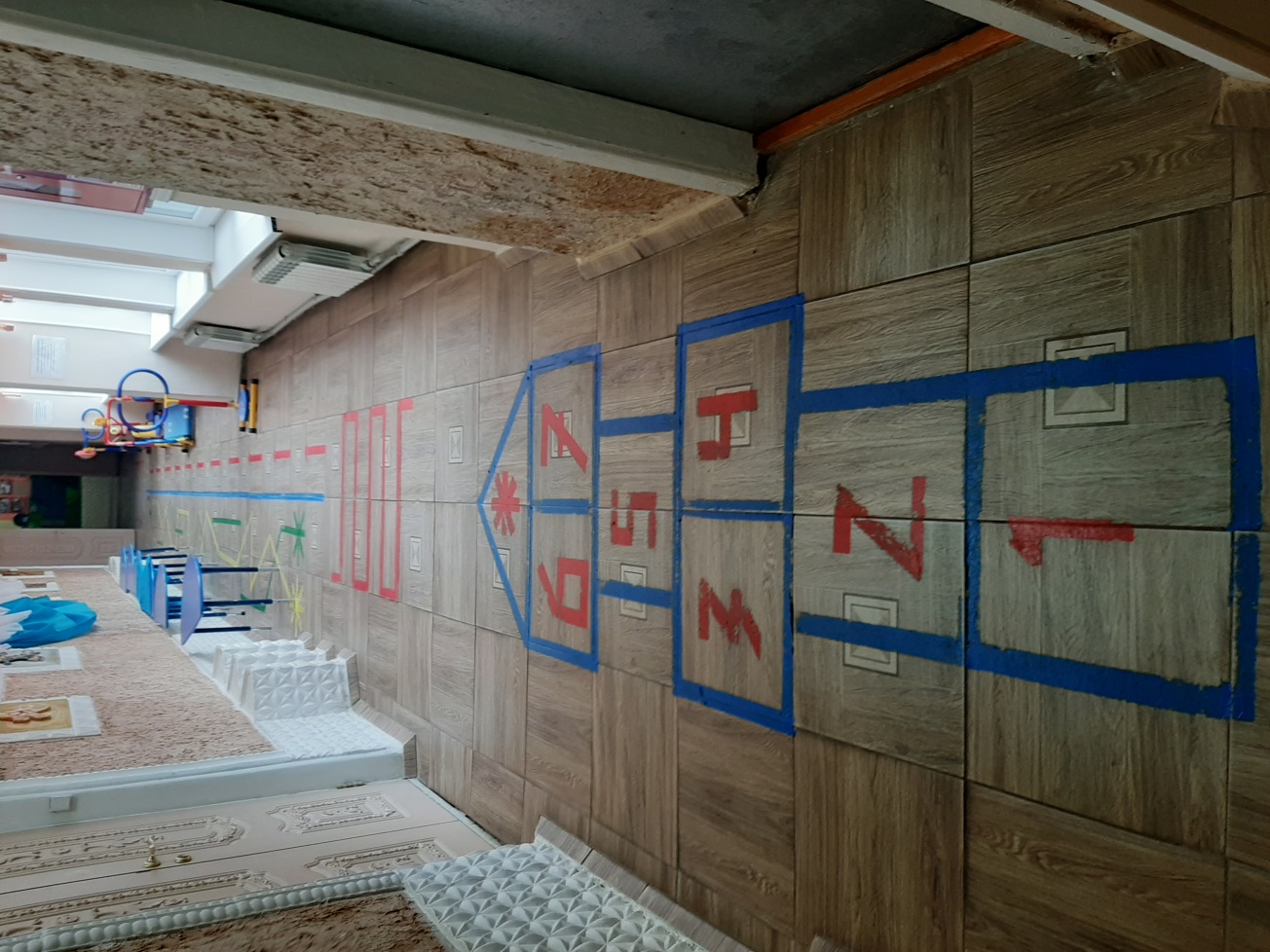 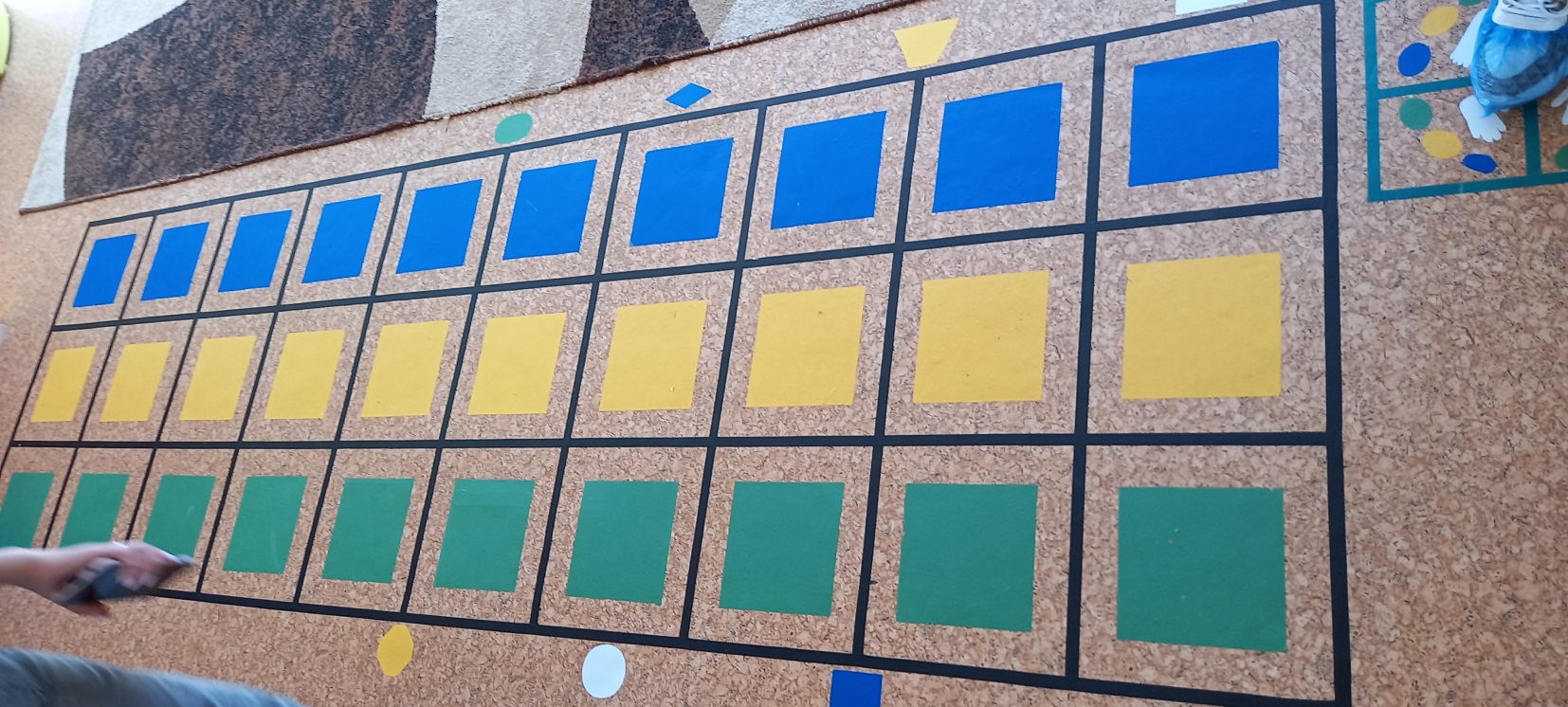 «Копилка приятных моментов»
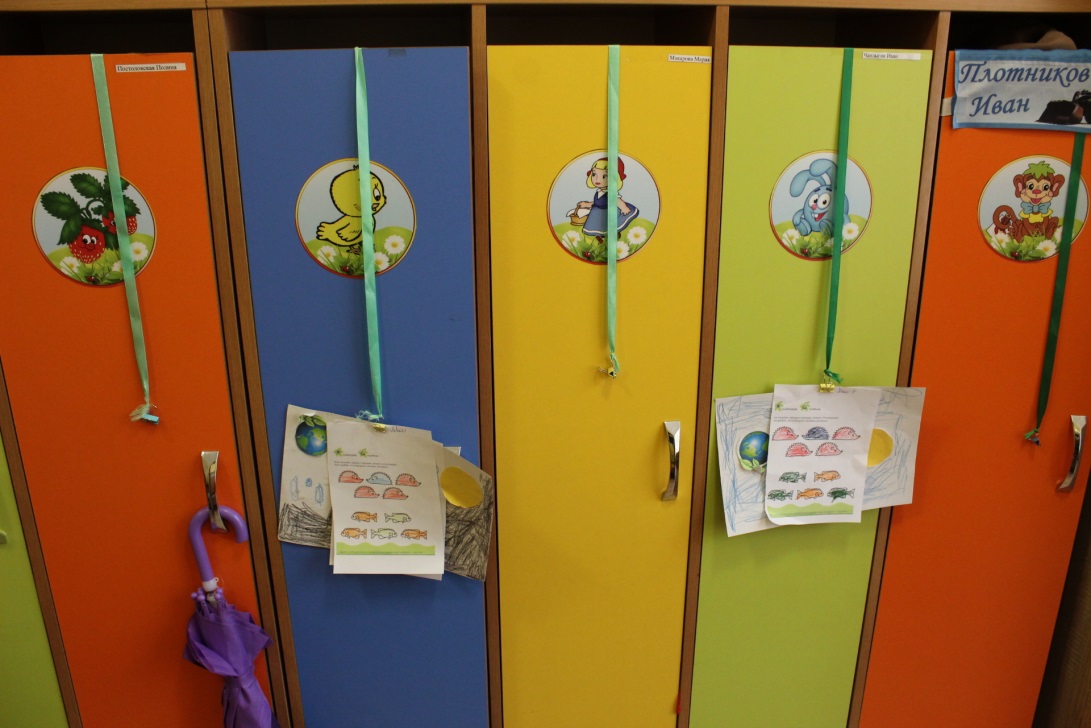 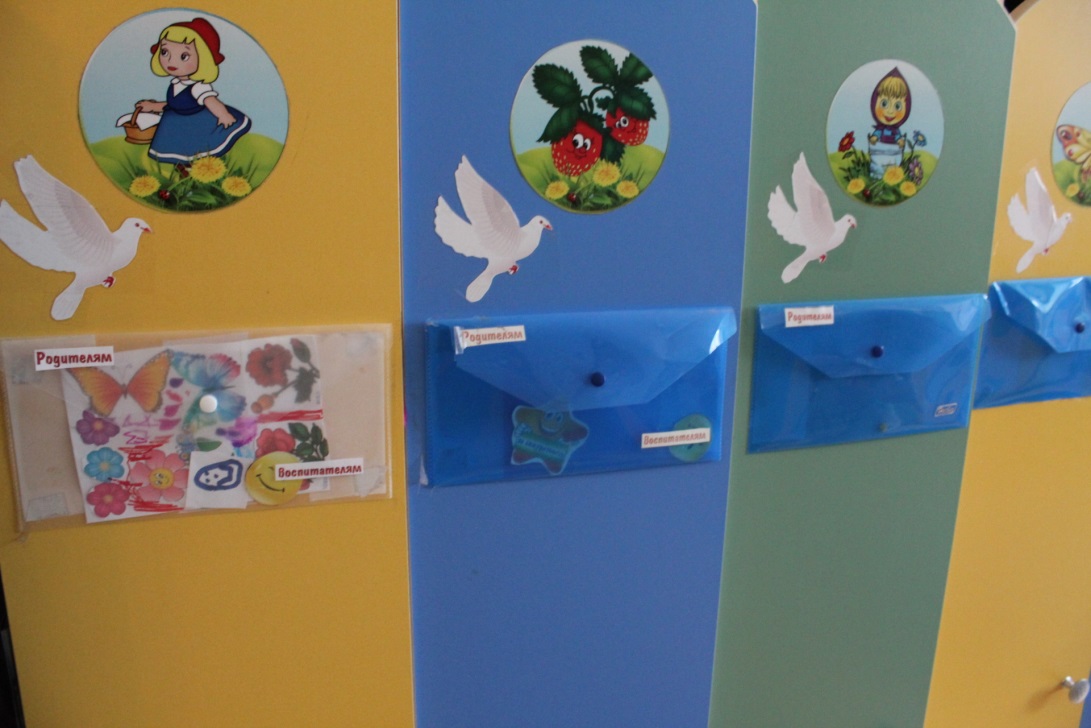 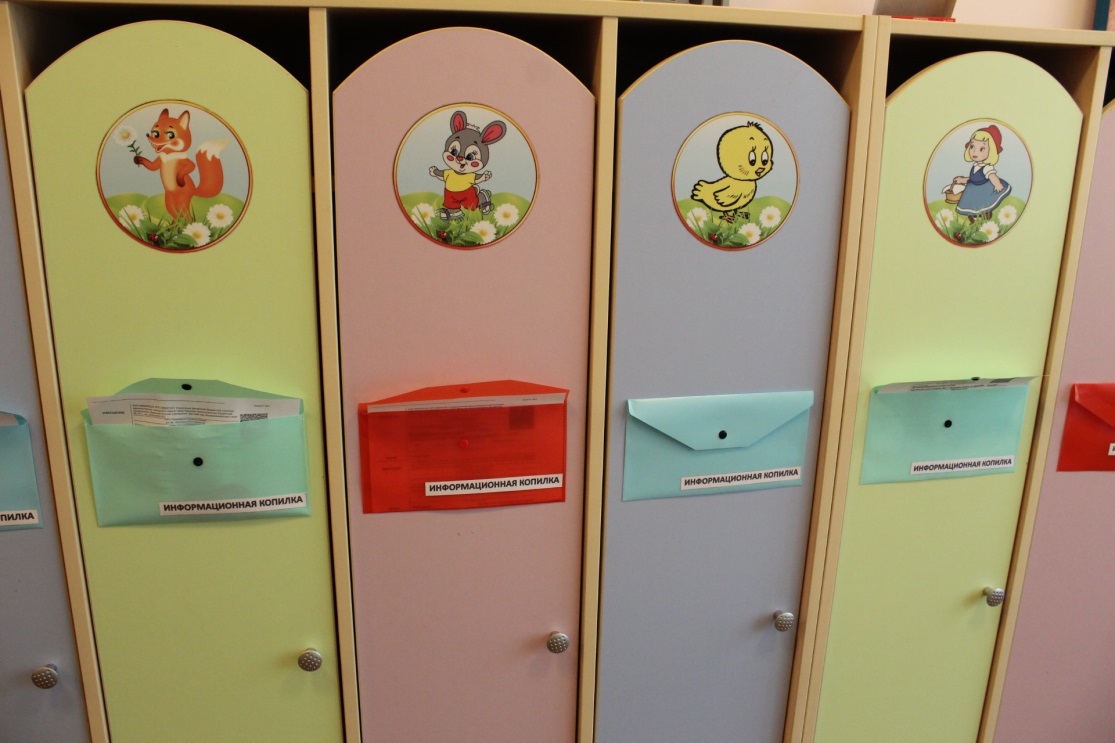 «Шифровка и дешифровка»
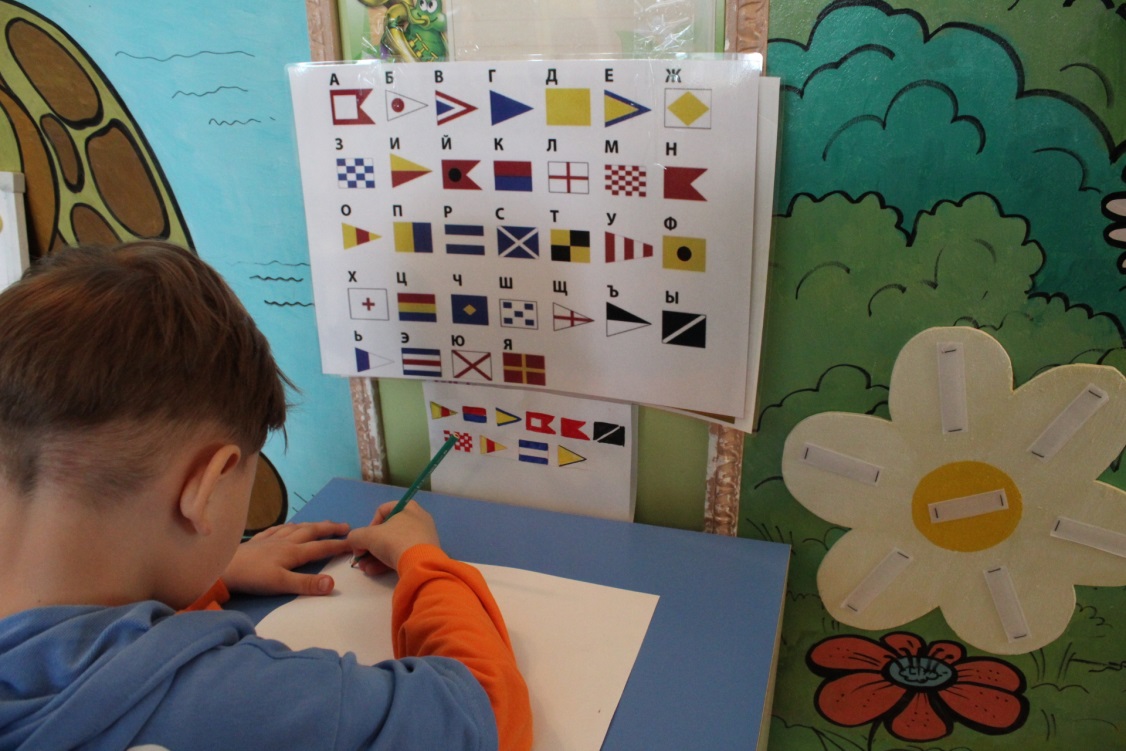 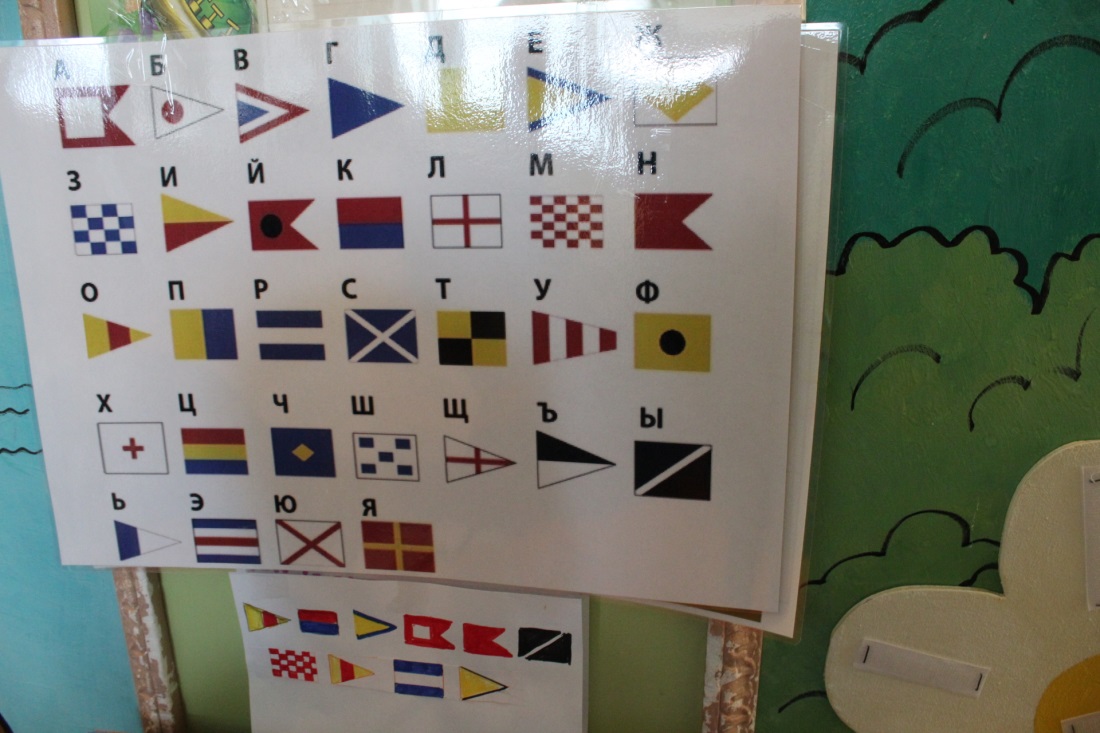 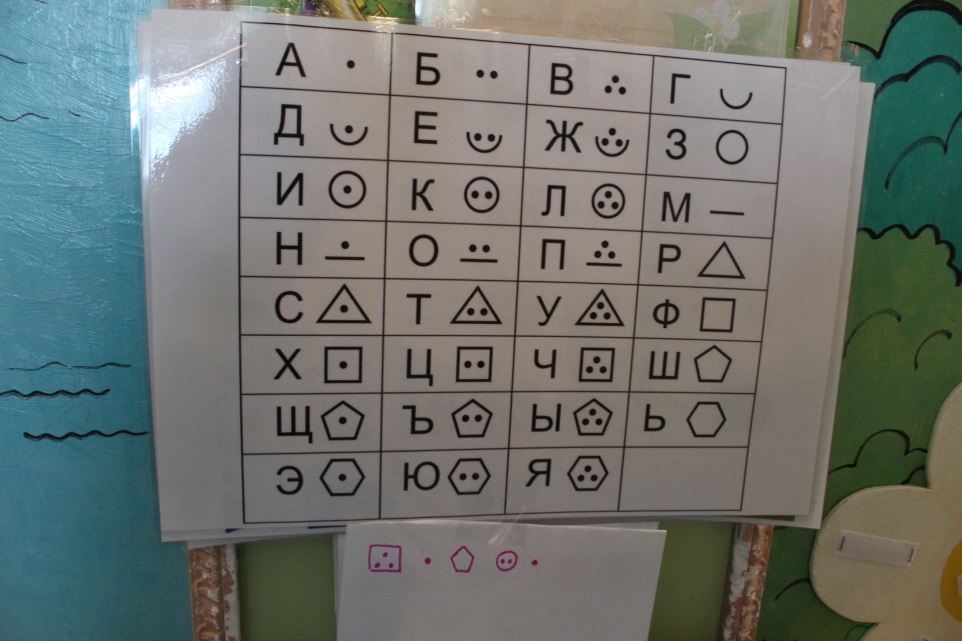 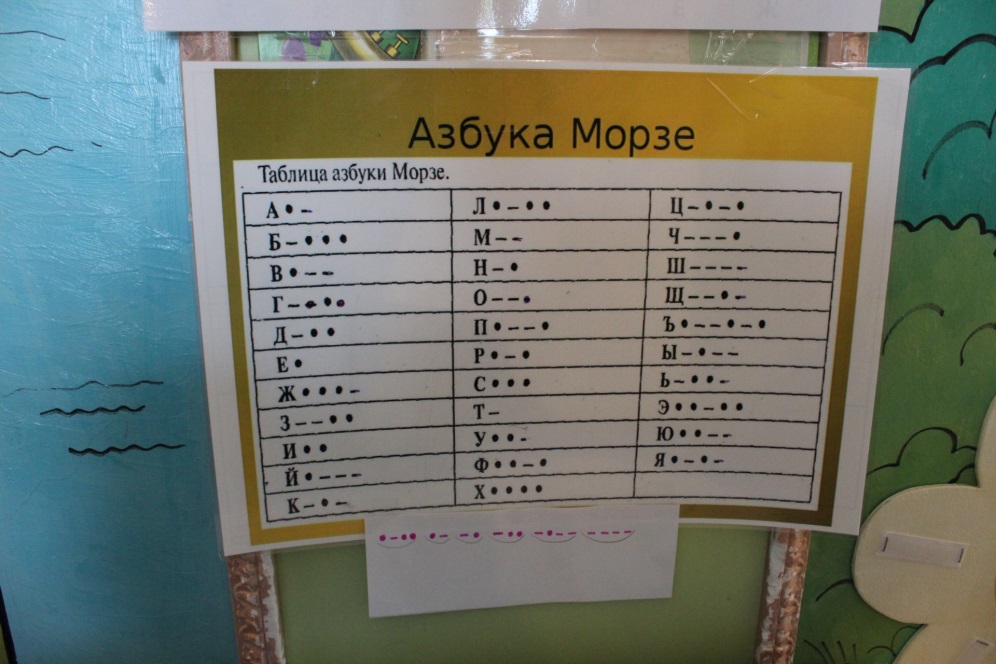 «Презентация продуктов детской деятельности»
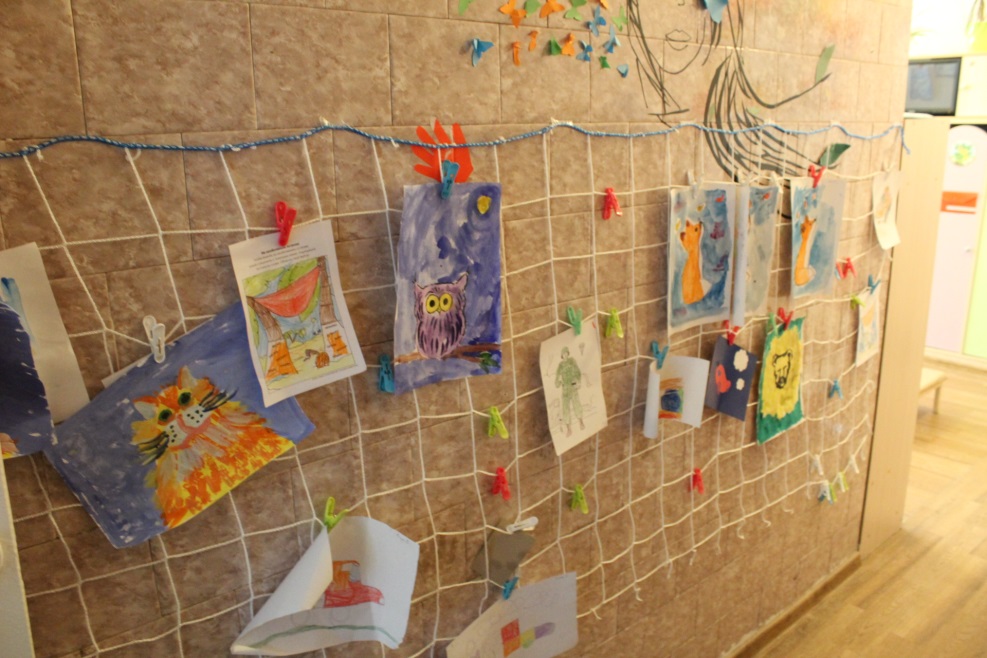 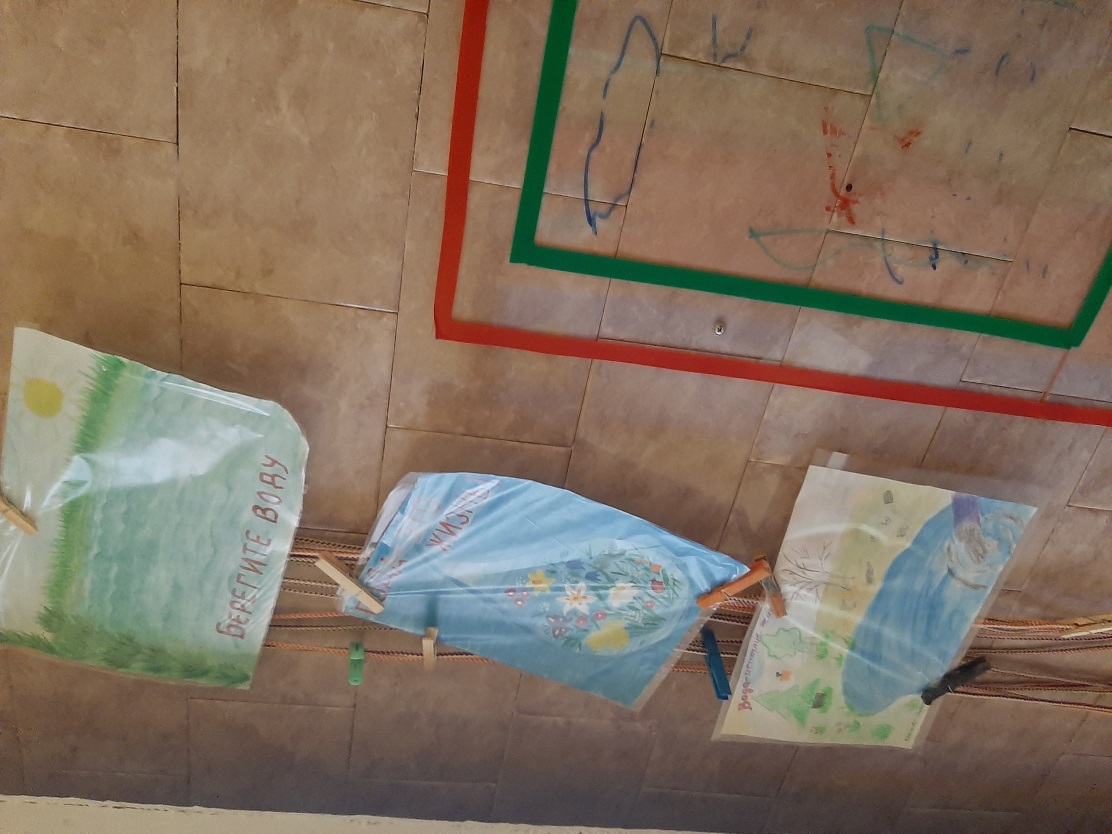 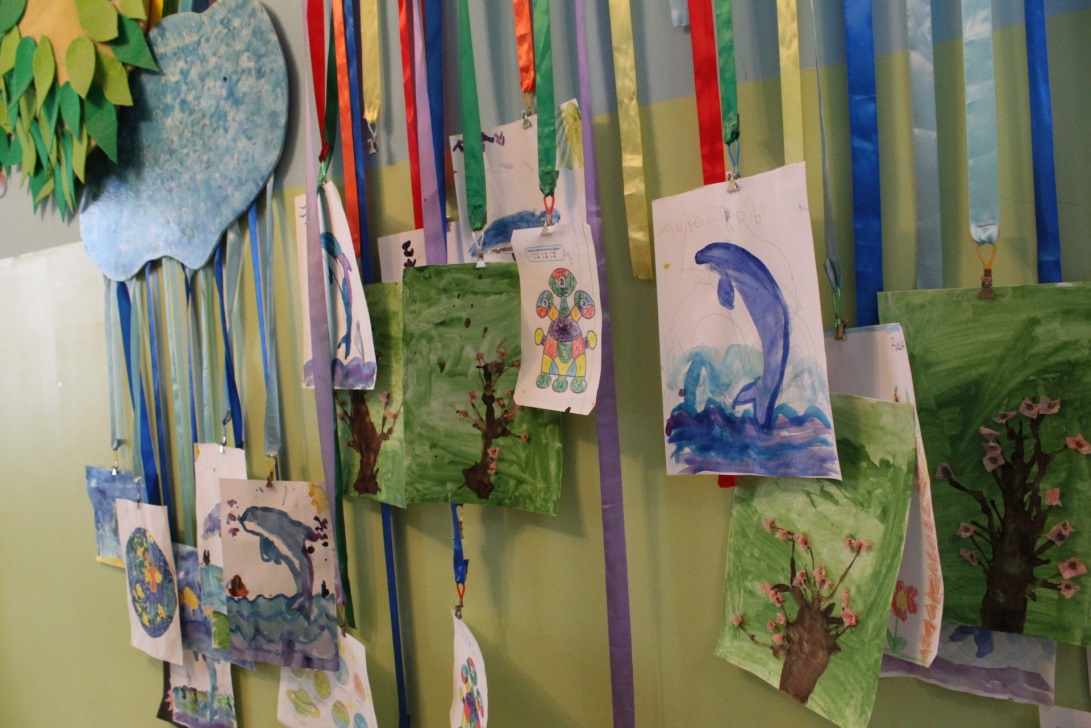 «Читающая семья»
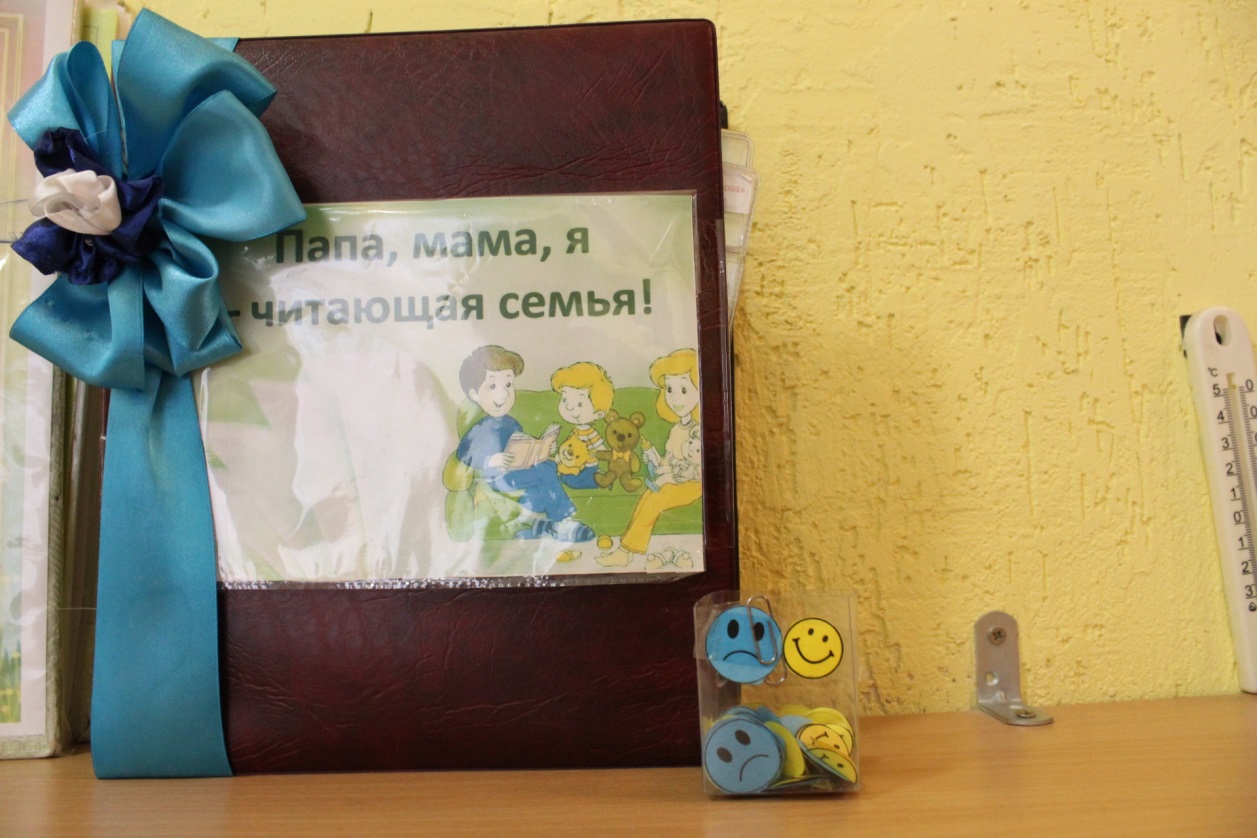 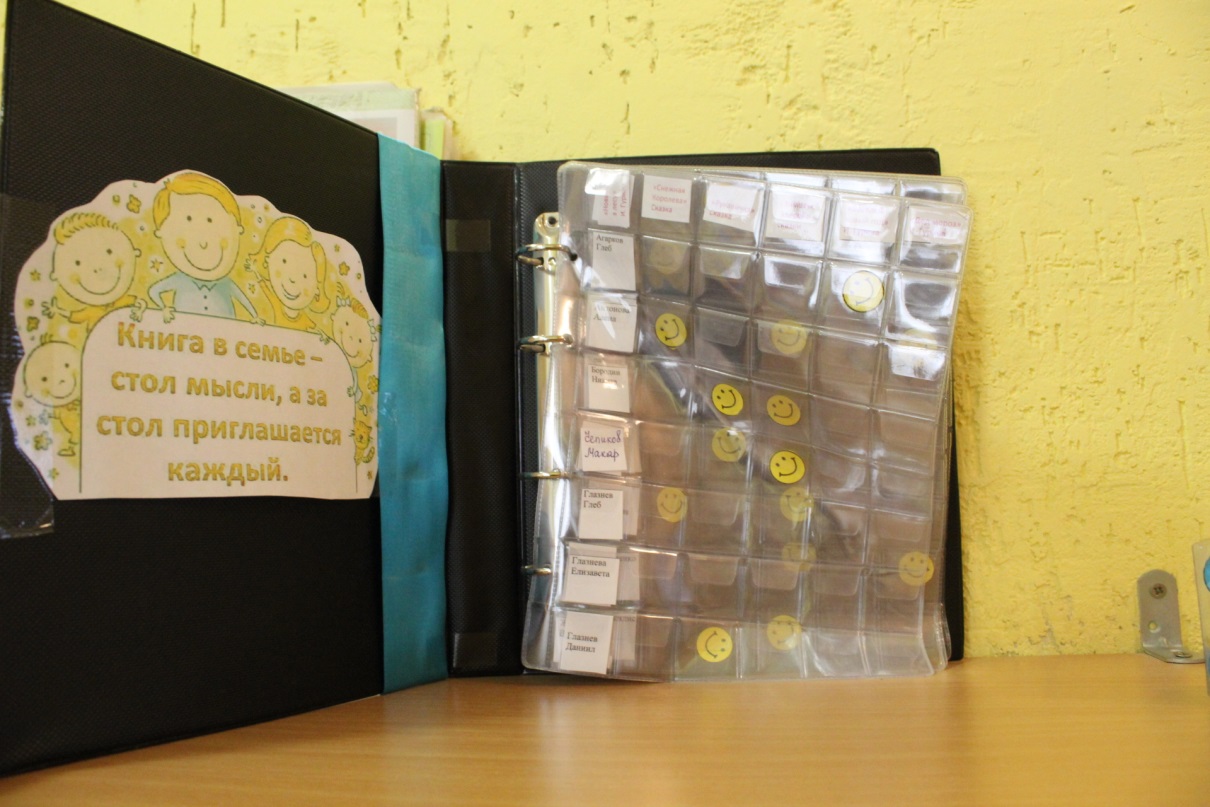 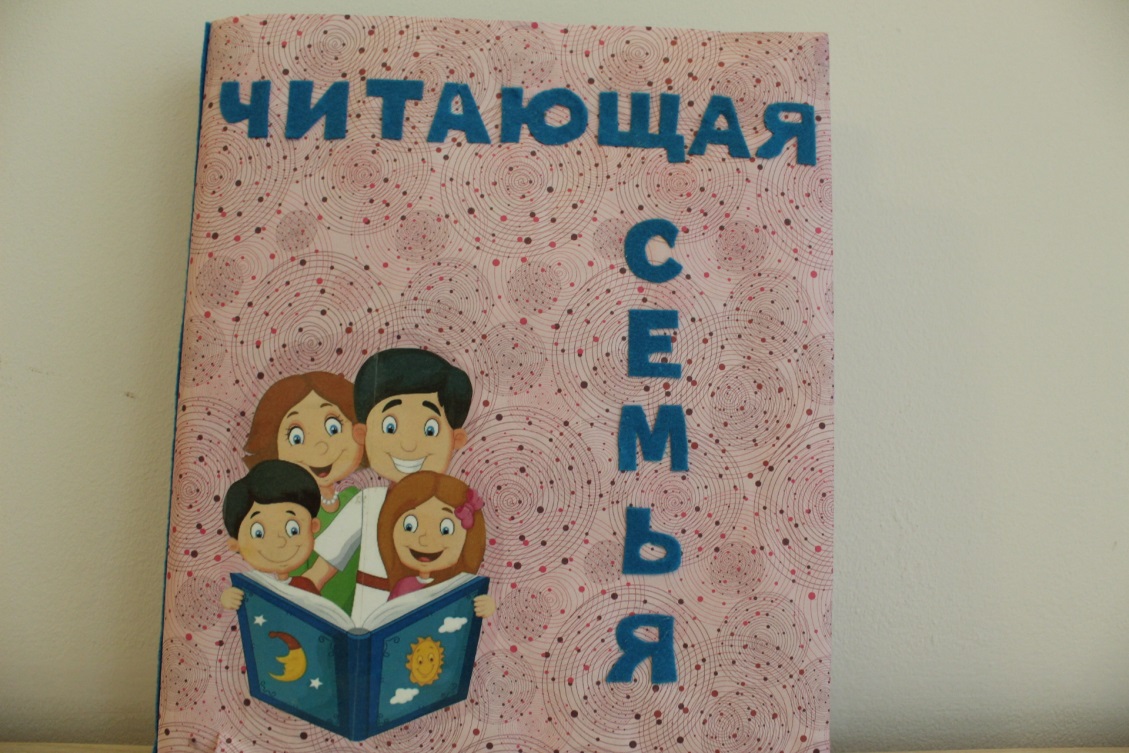 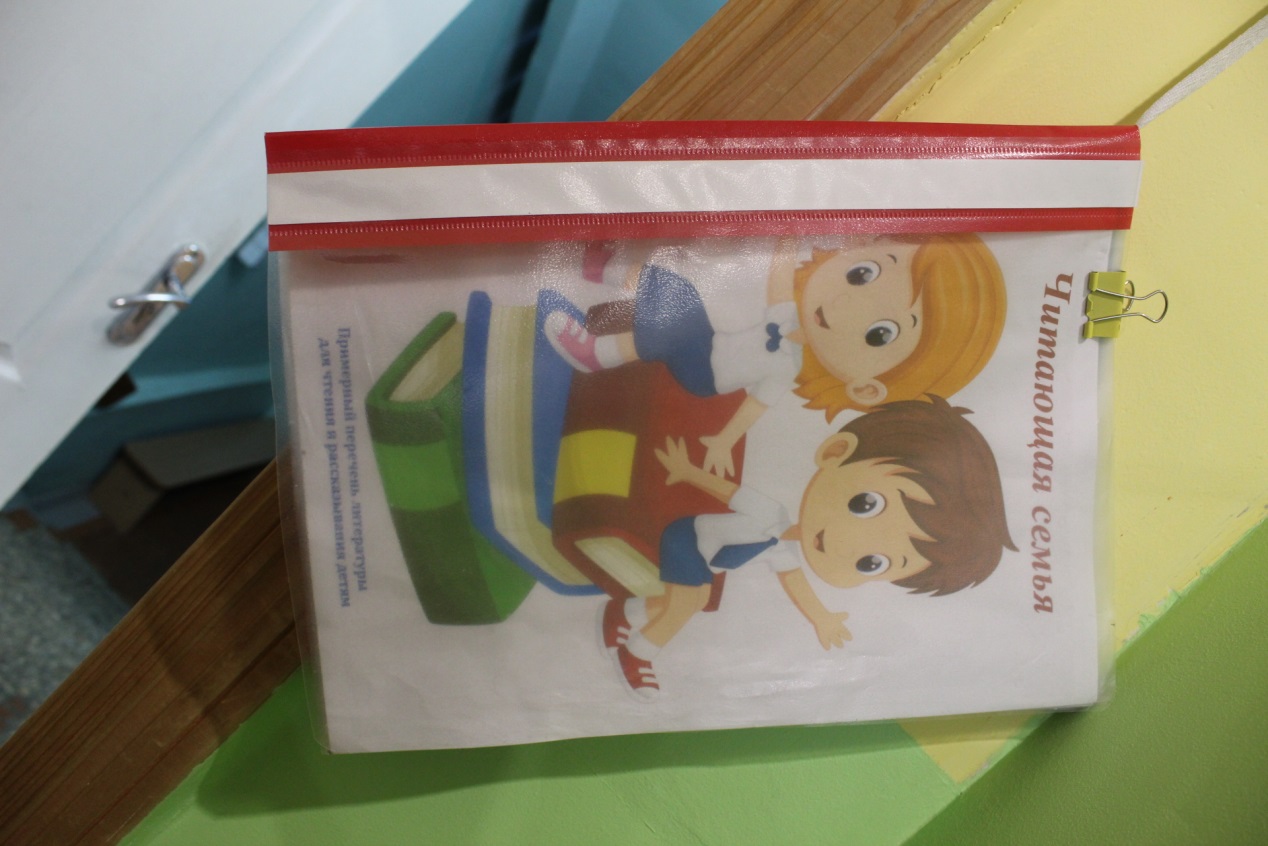 «Читающая семья»
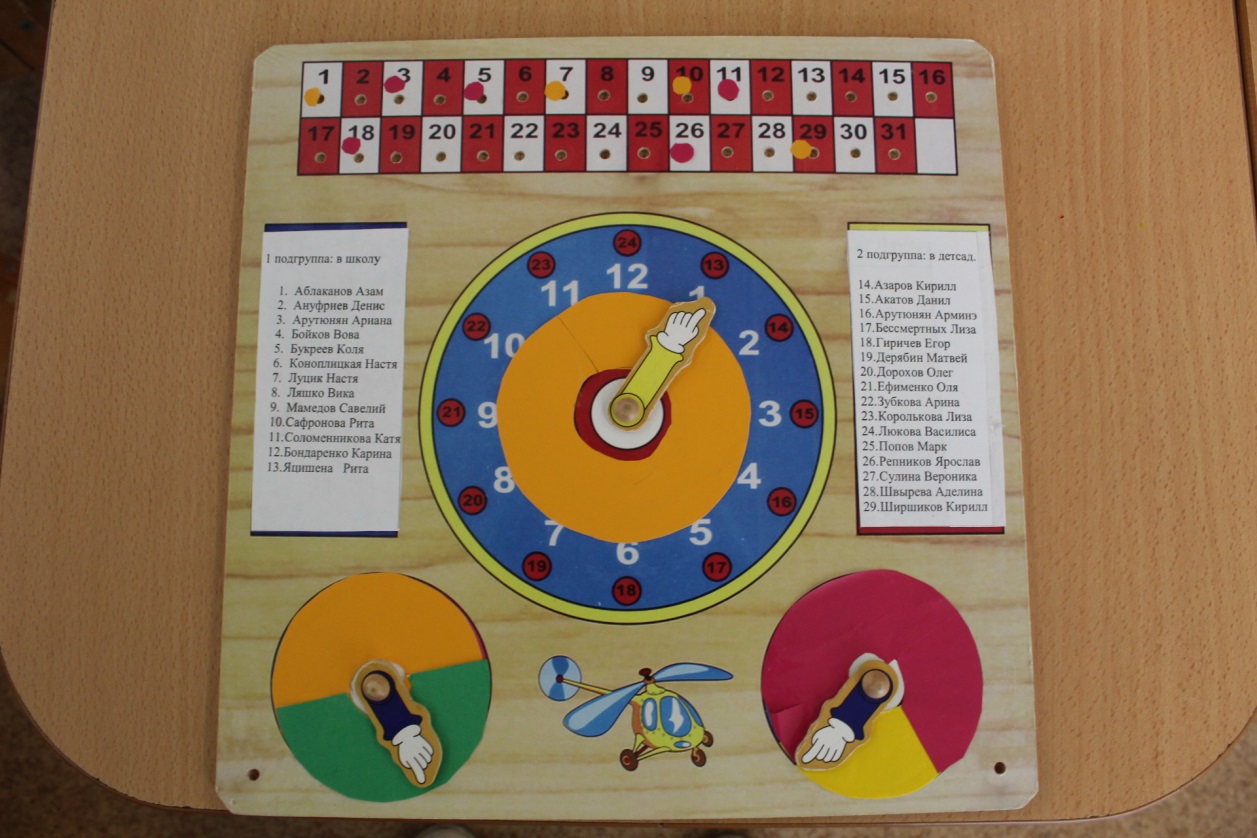 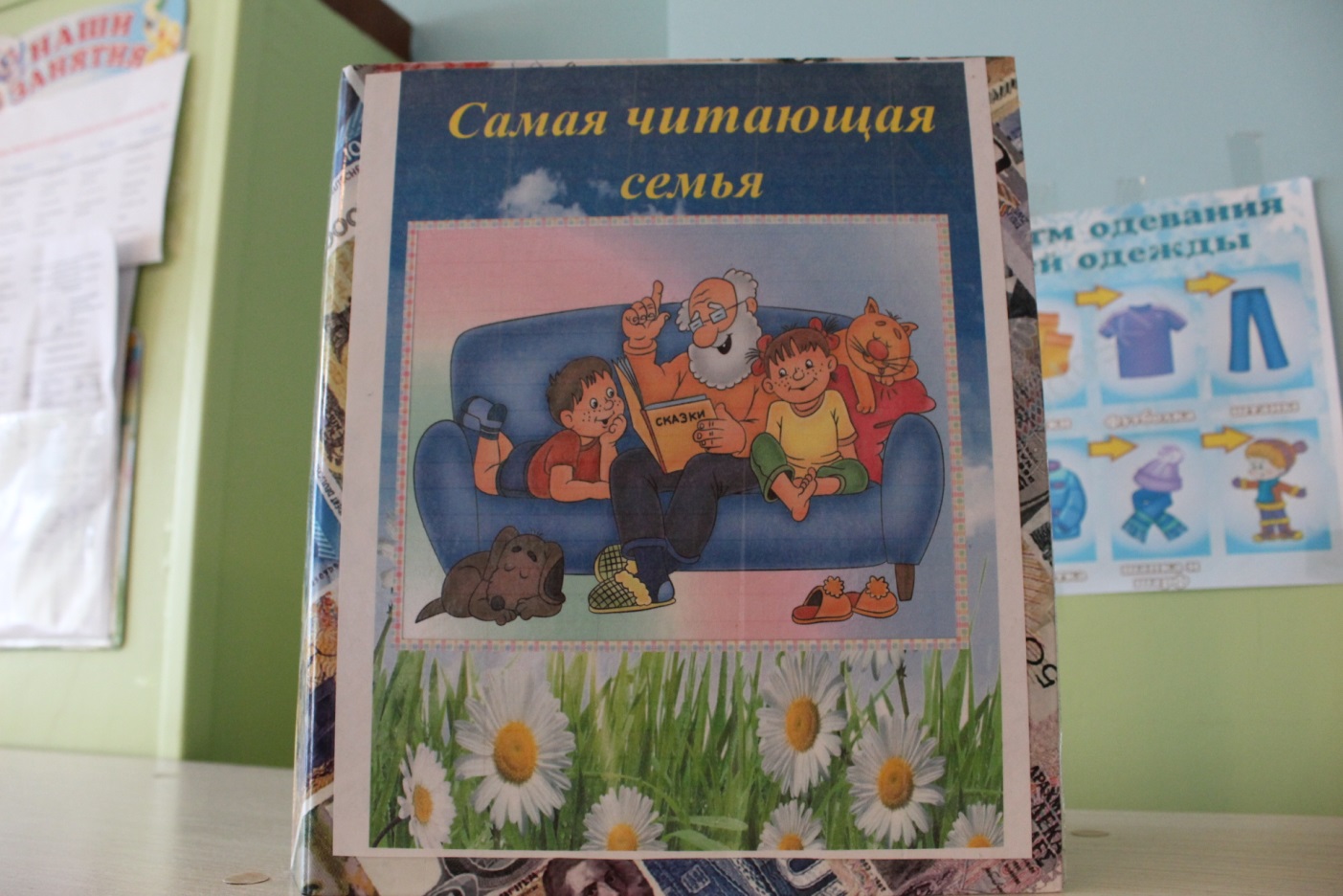 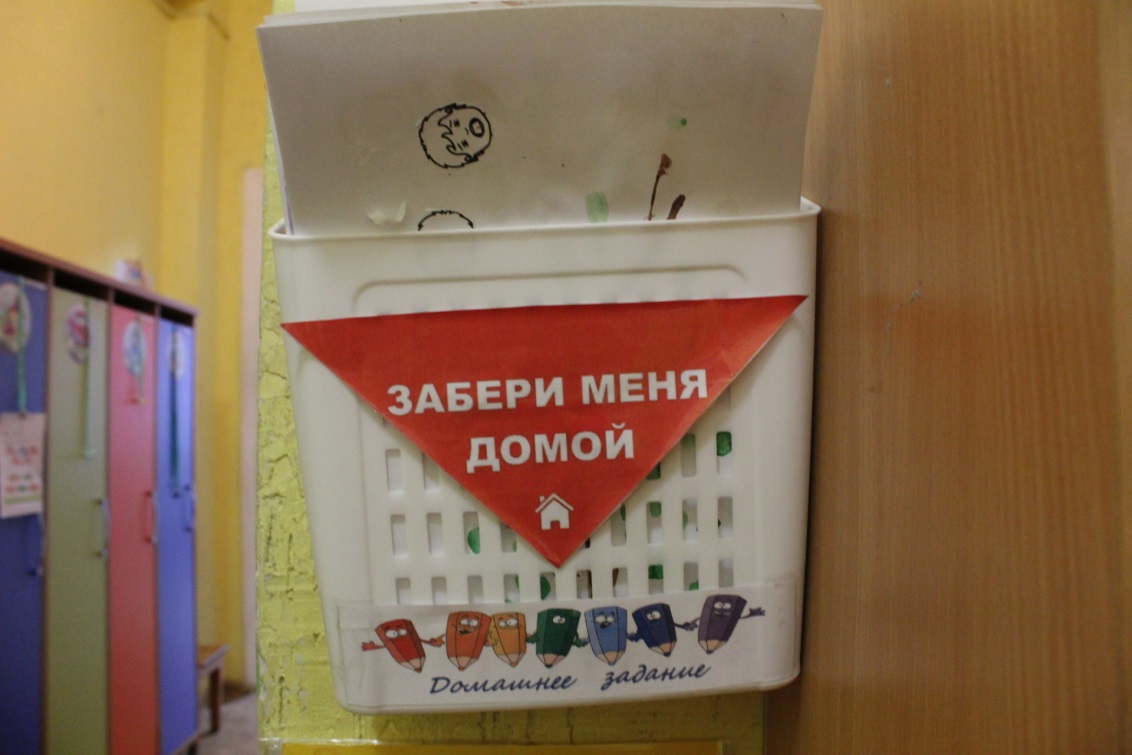 Спасибо за внимание!
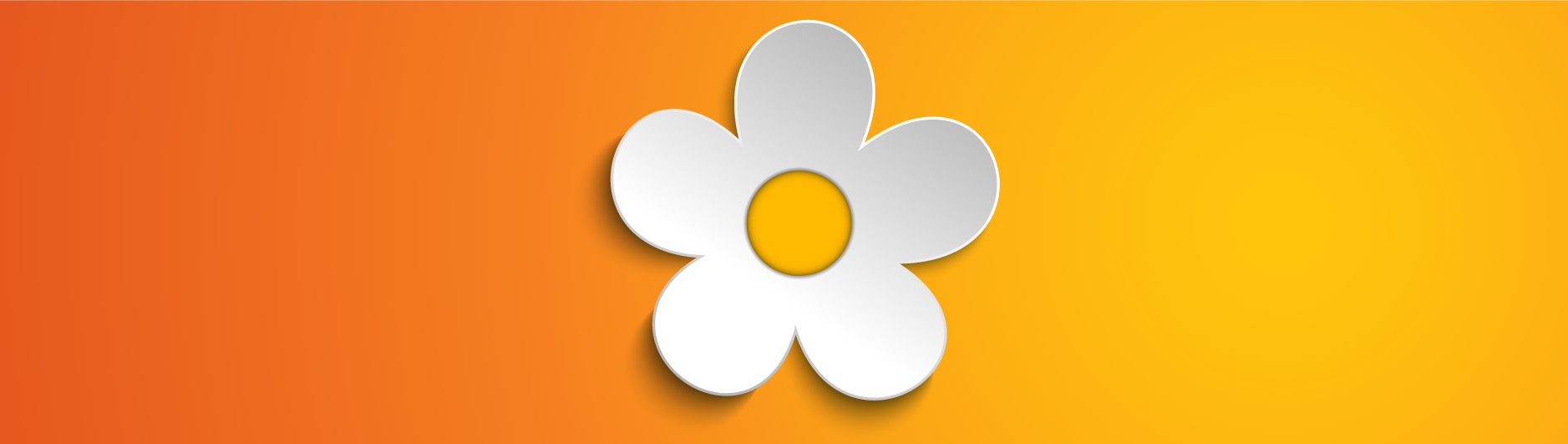